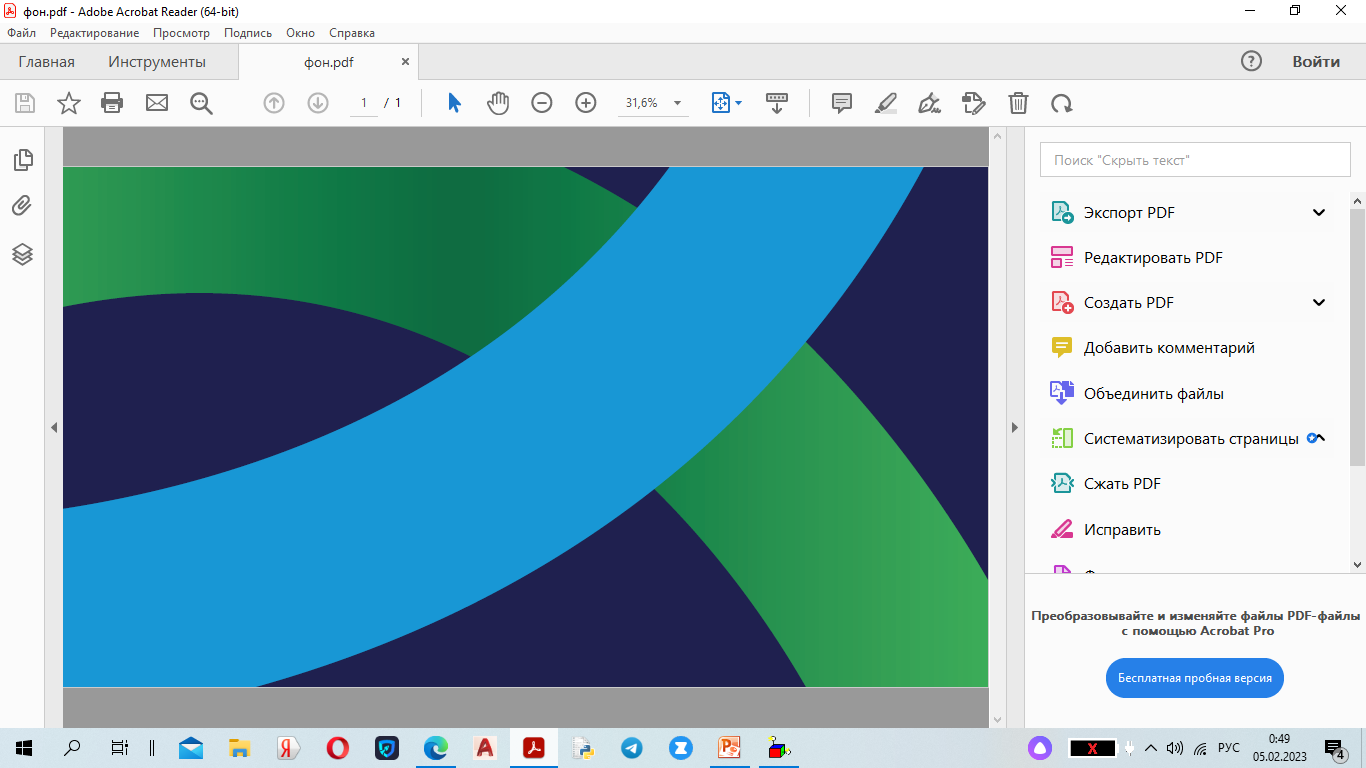 ГДЕ
 ЛОГИКА ?
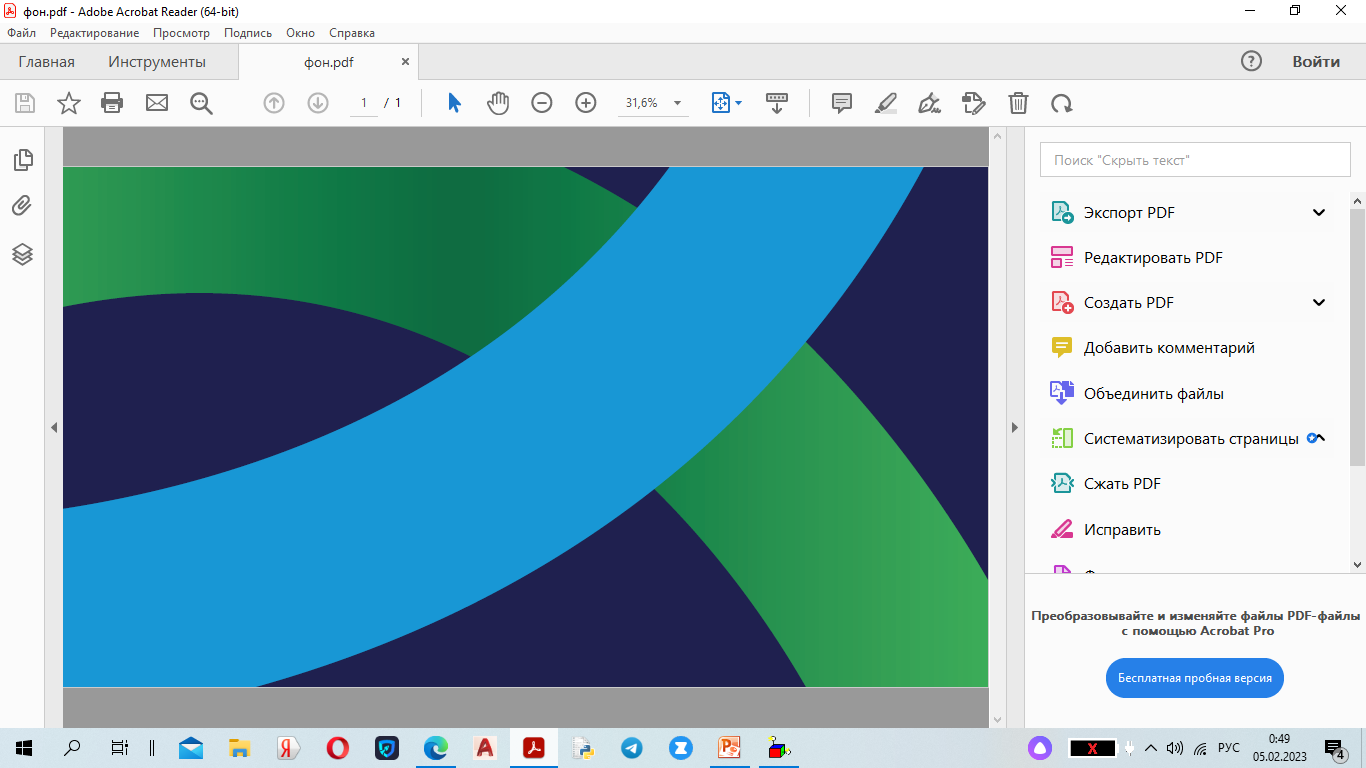 1 РАУНД
 НАЙДИ ОБЩЕЕ
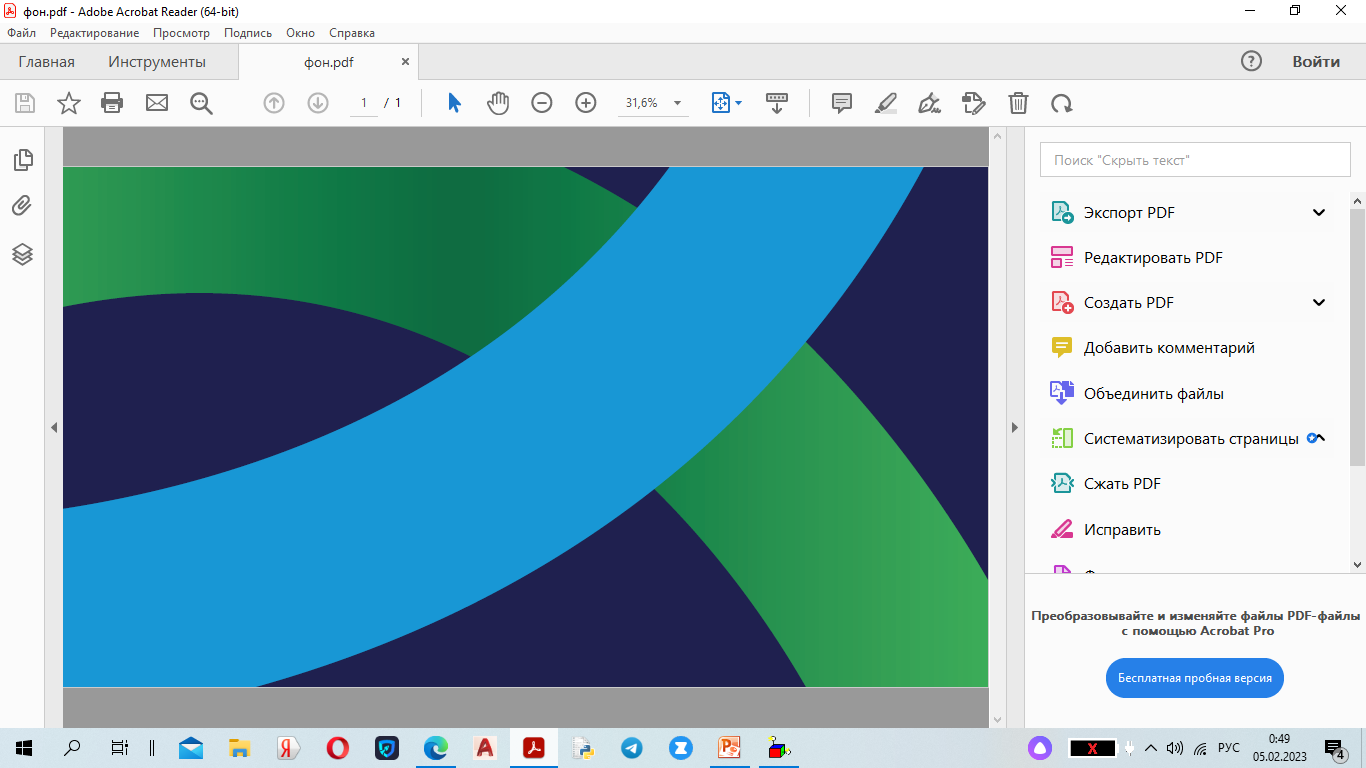 ГДЕ  ЛОГИКА ?
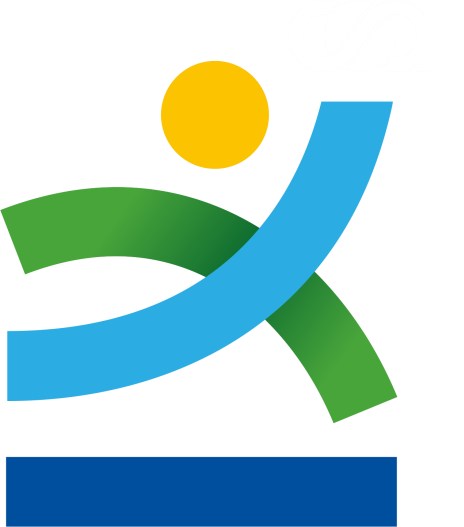 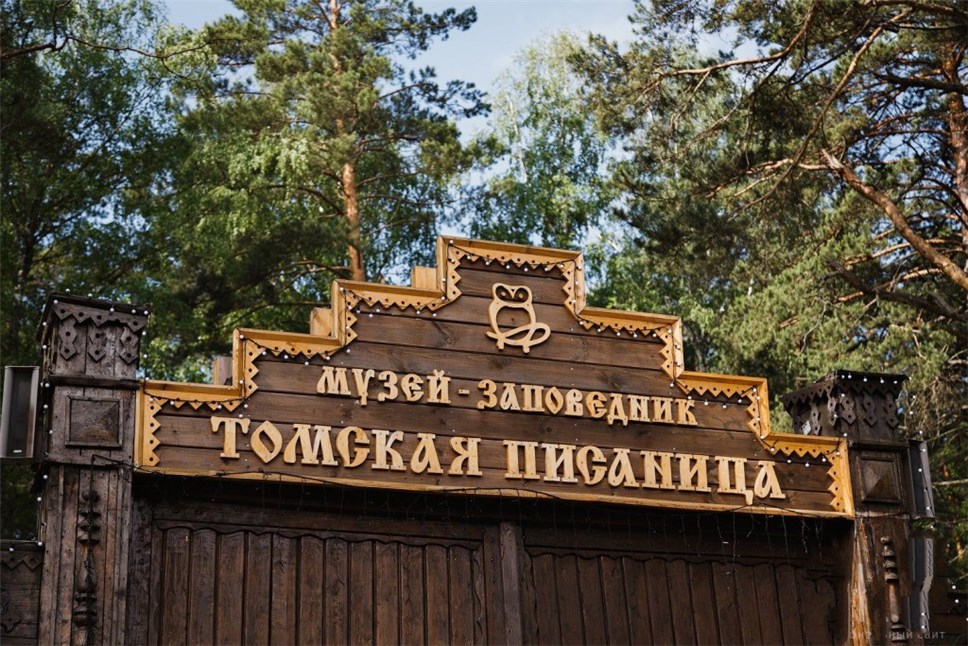 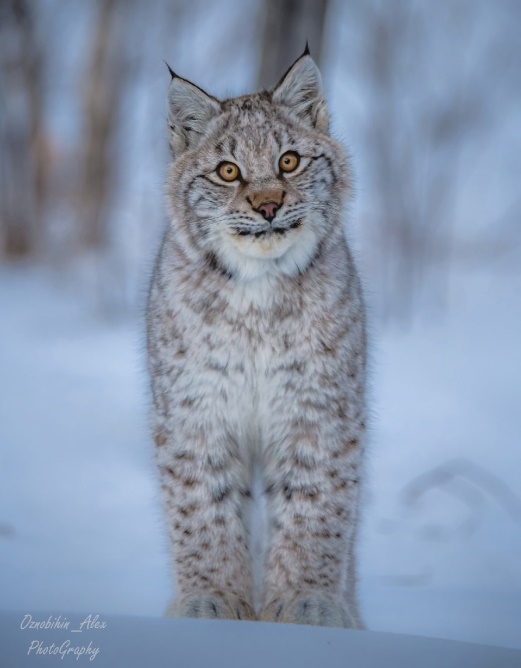 Талисман
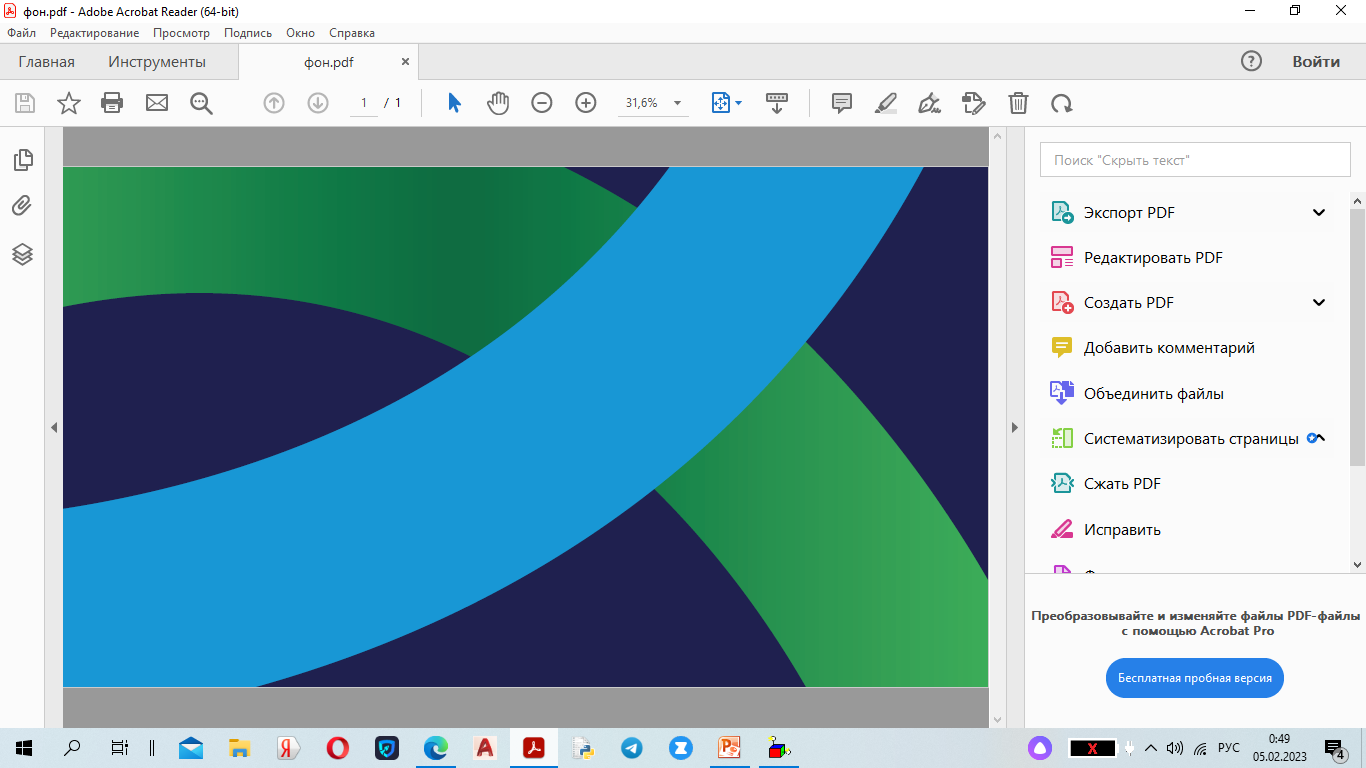 ГДЕ  ЛОГИКА ?
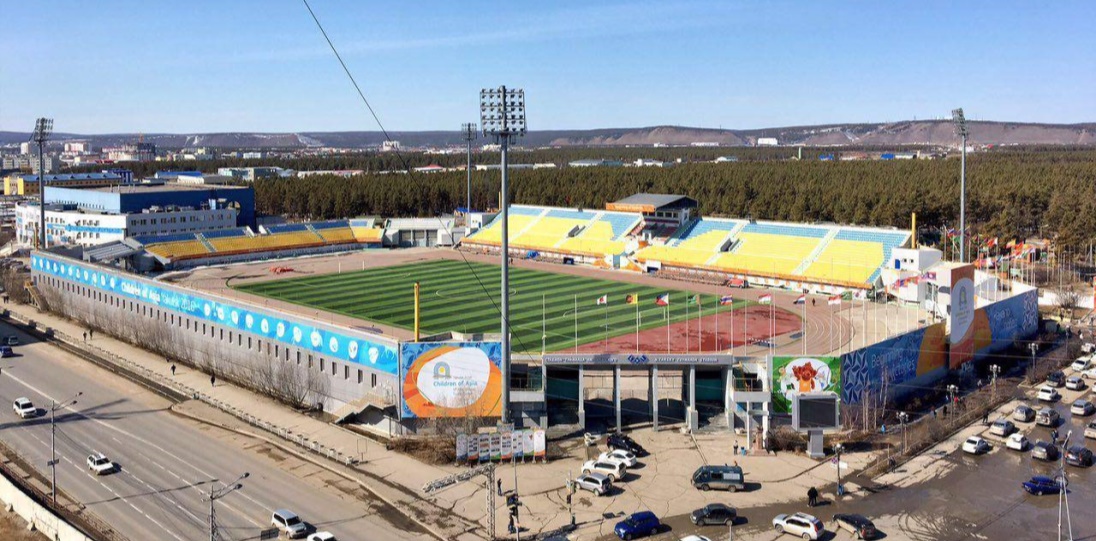 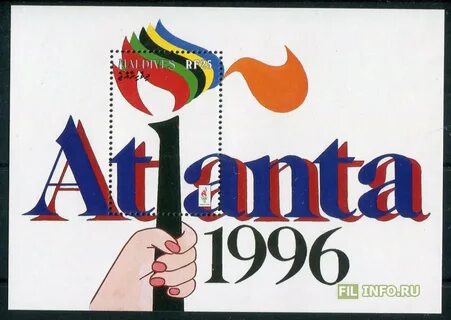 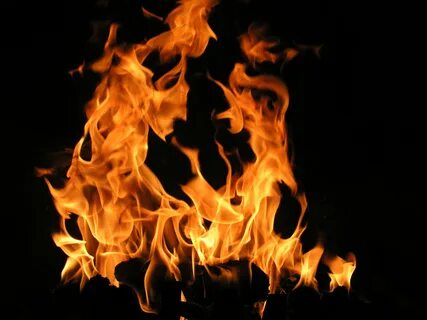 Огонь Игр
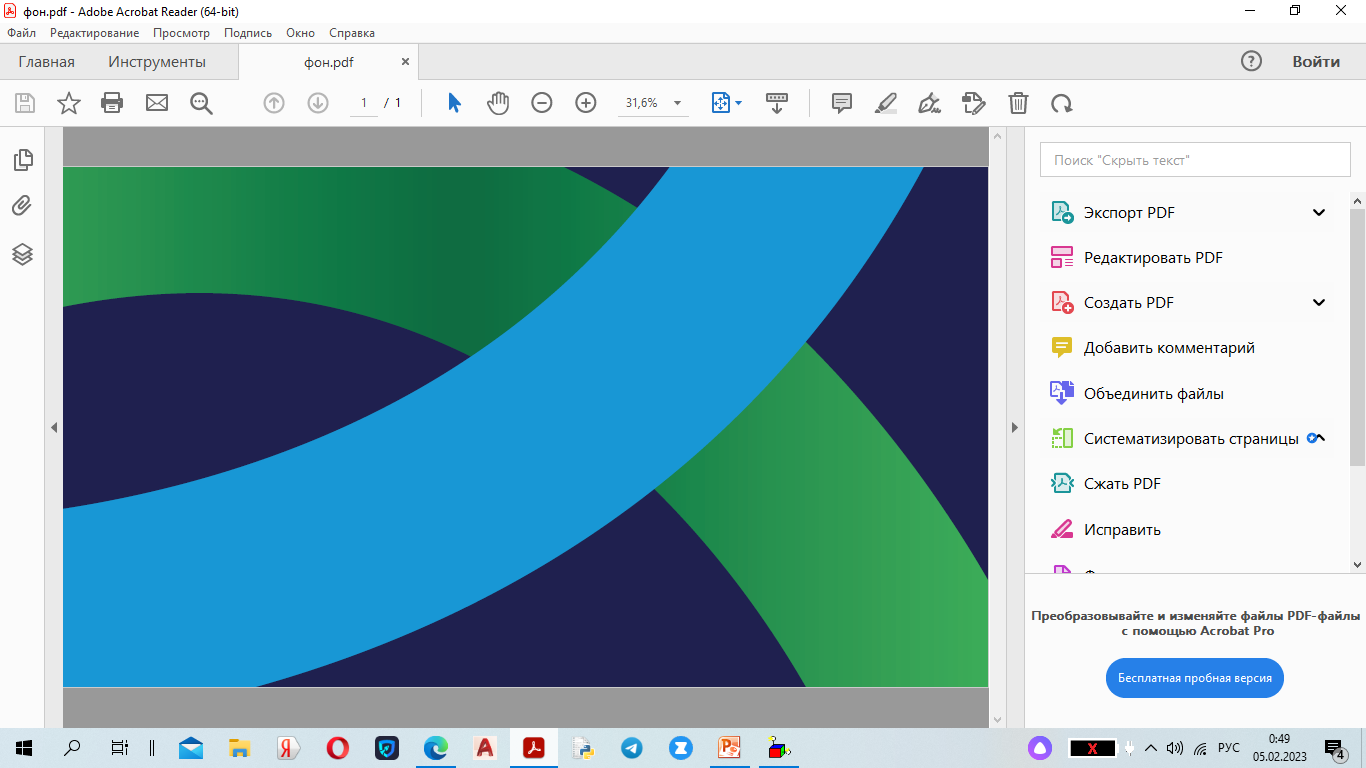 ГДЕ  ЛОГИКА ?
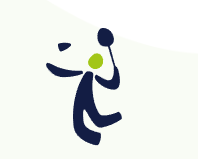 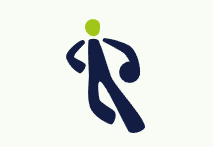 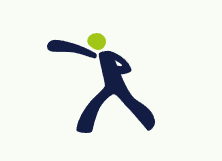 Виды спорта
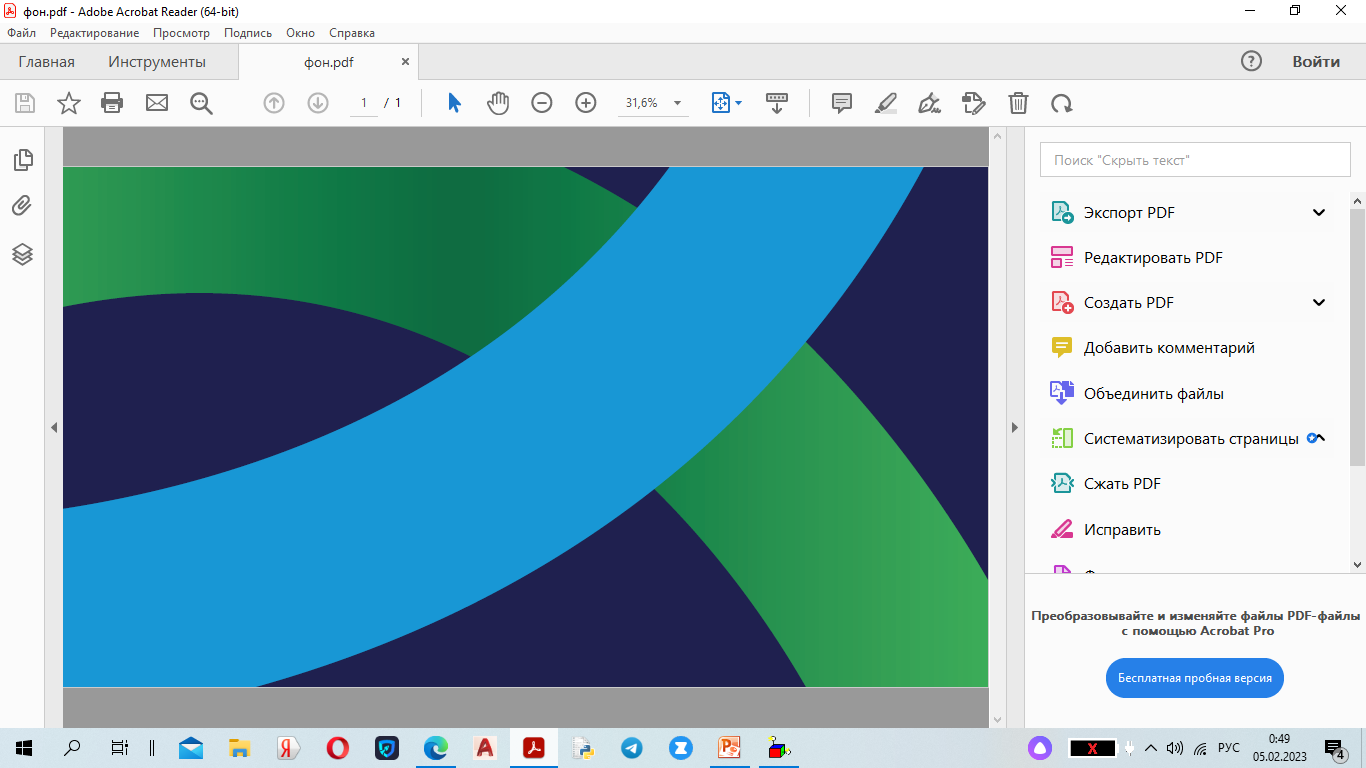 ГДЕ  ЛОГИКА ?
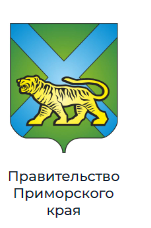 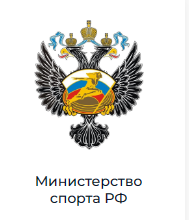 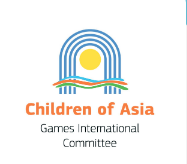 Партнеры
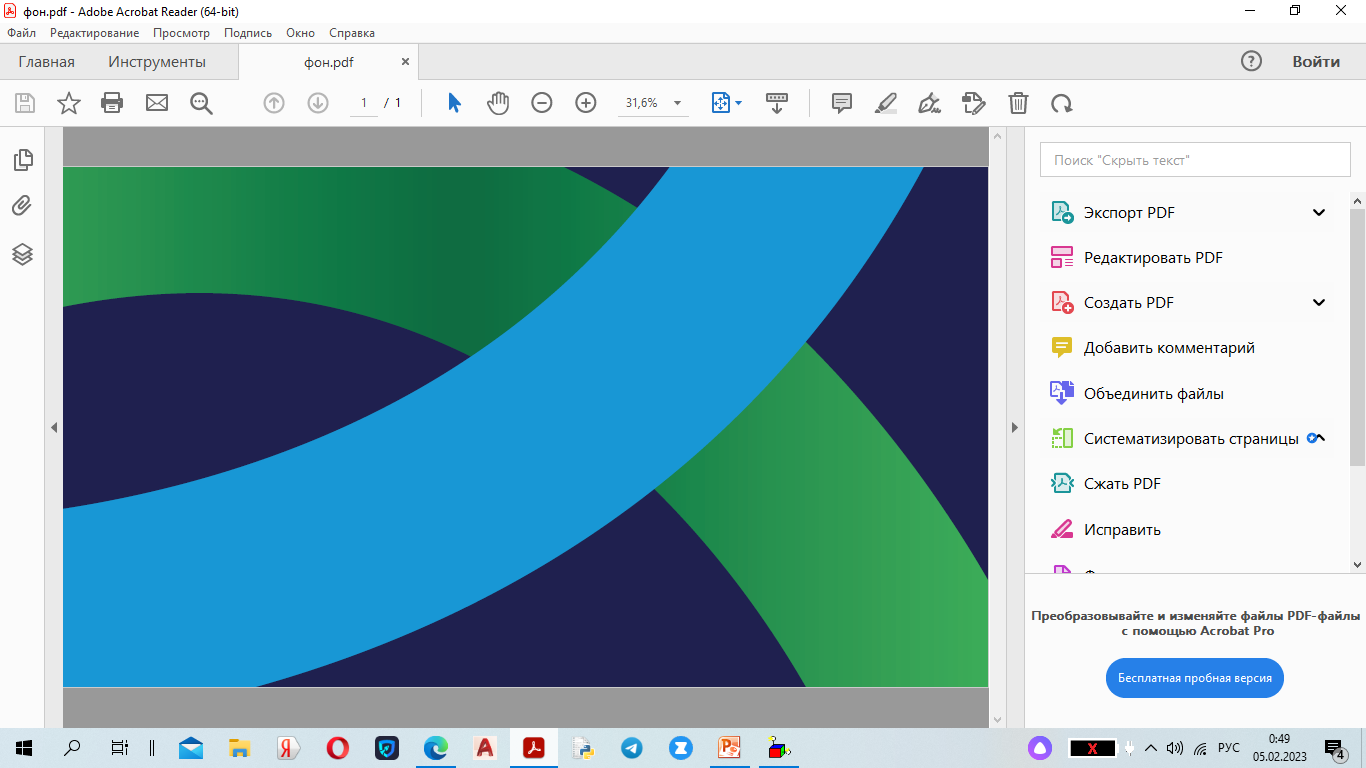 ГДЕ  ЛОГИКА ?
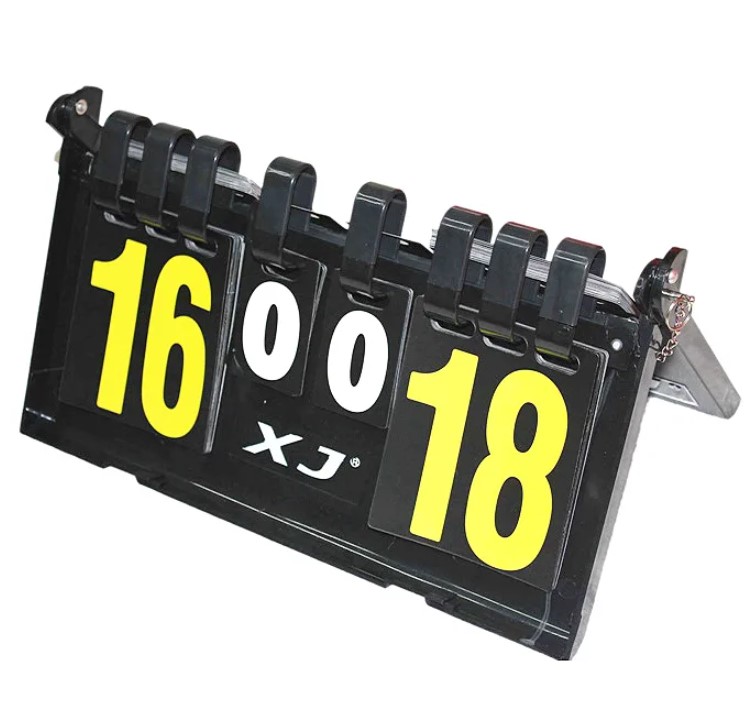 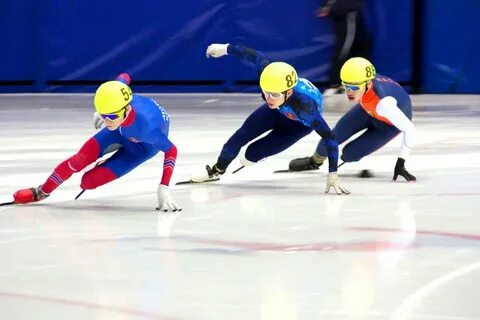 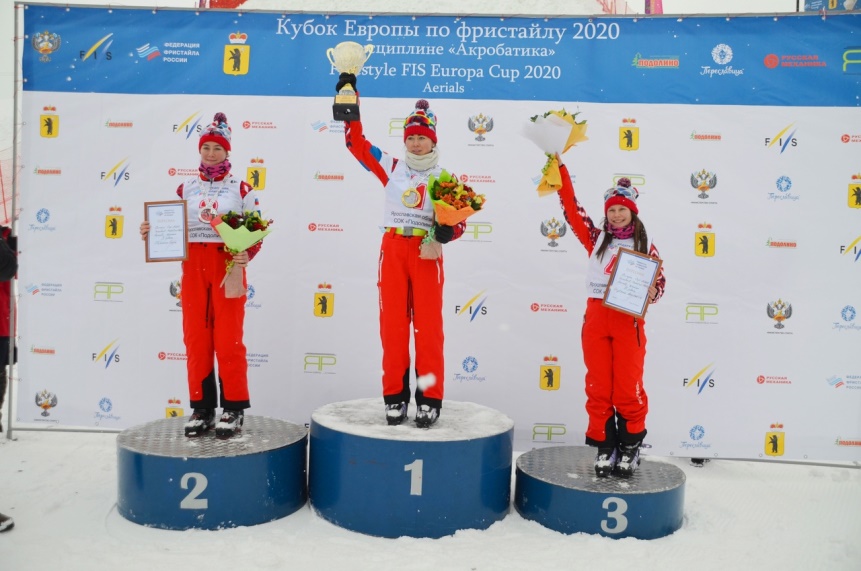 Соревнования
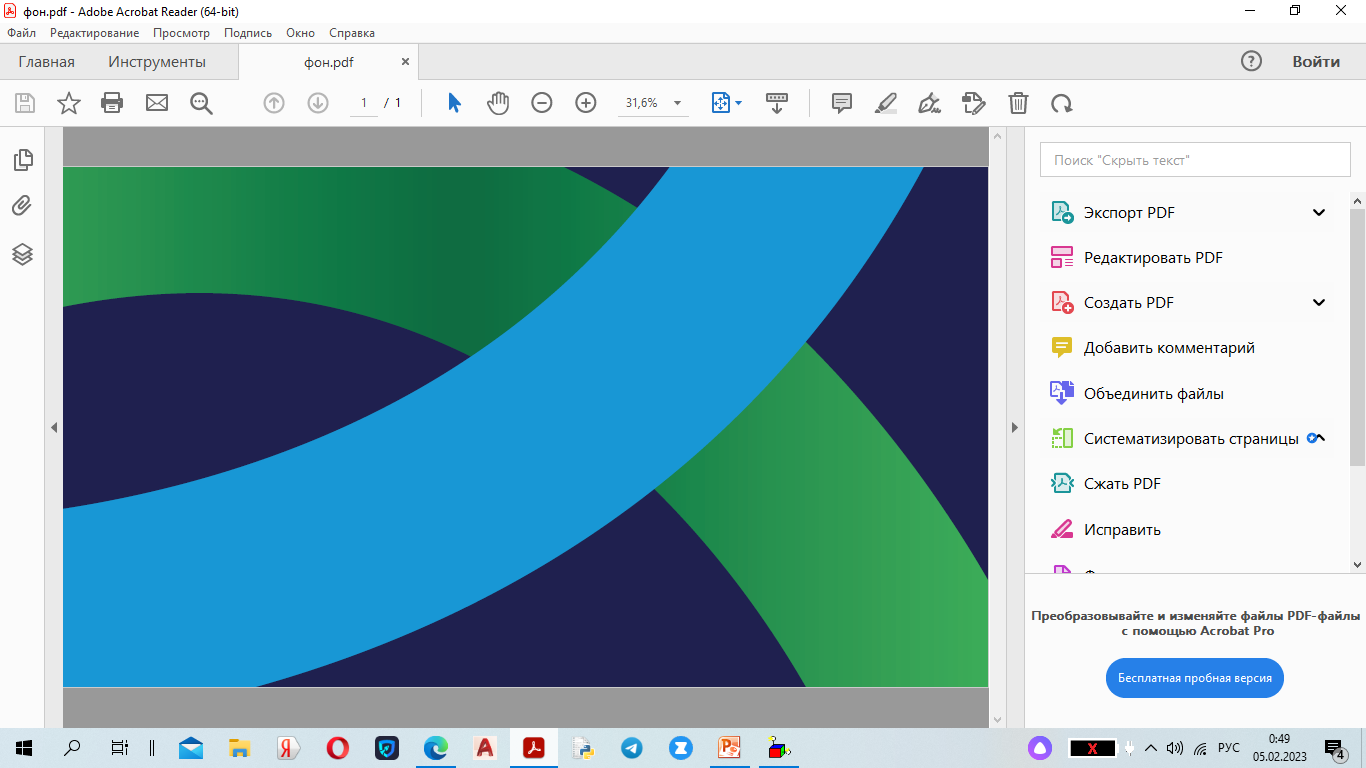 ГДЕ  ЛОГИКА ?
1
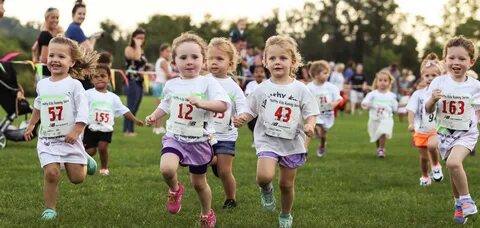 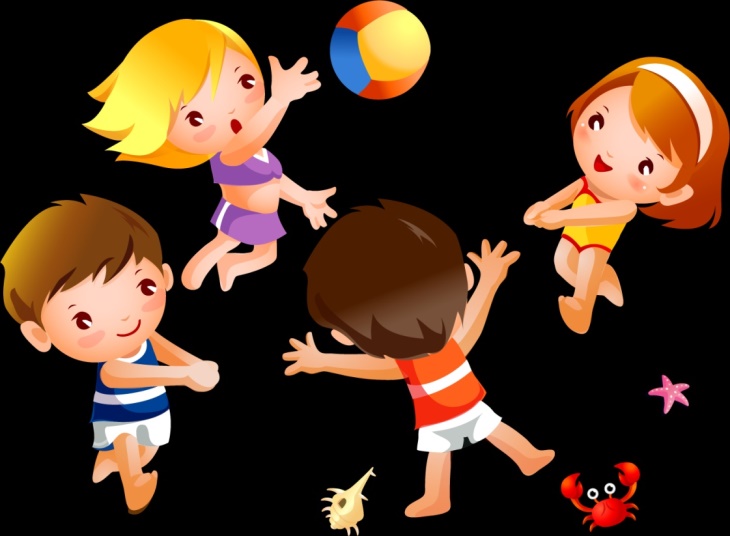 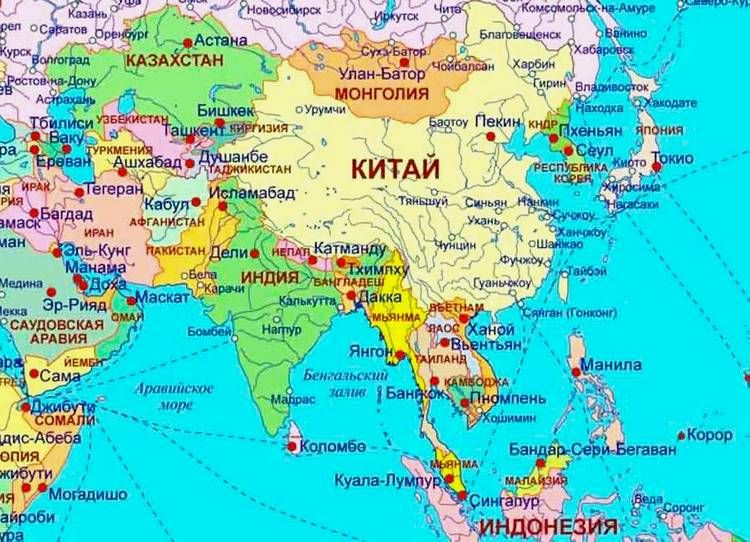 Игры «Дети Азии»
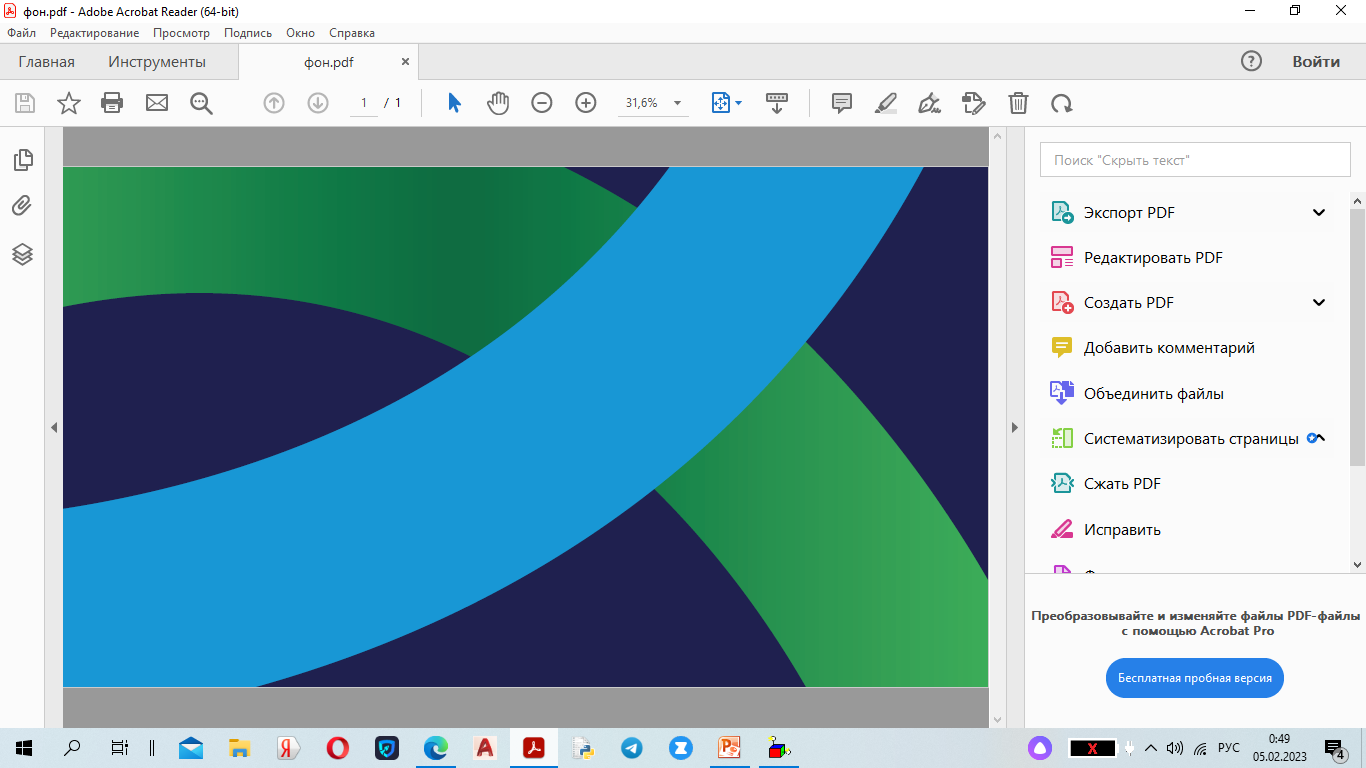 2 РАУНД
 ВИДЫ СПОРТА
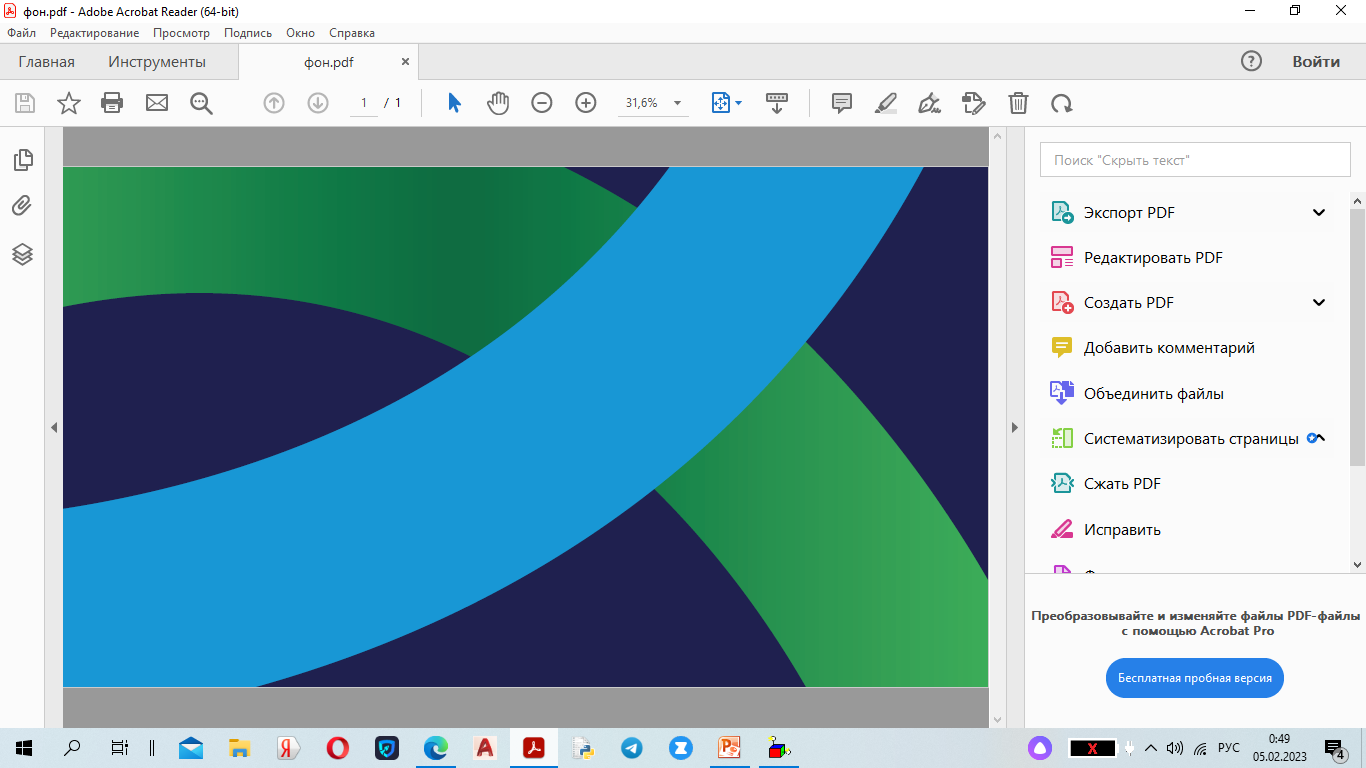 ГДЕ  ЛОГИКА ?
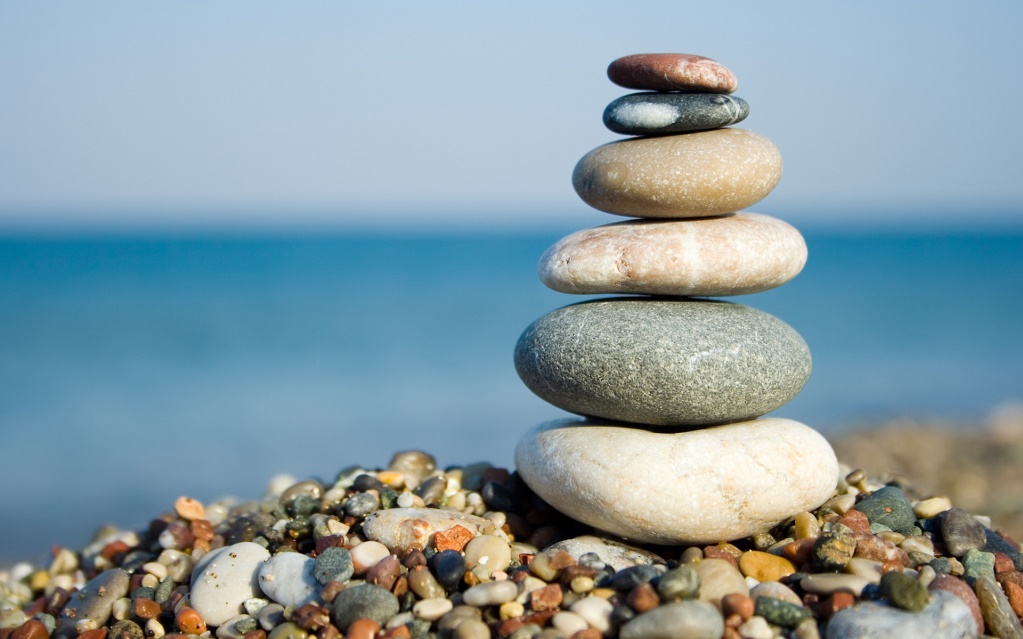 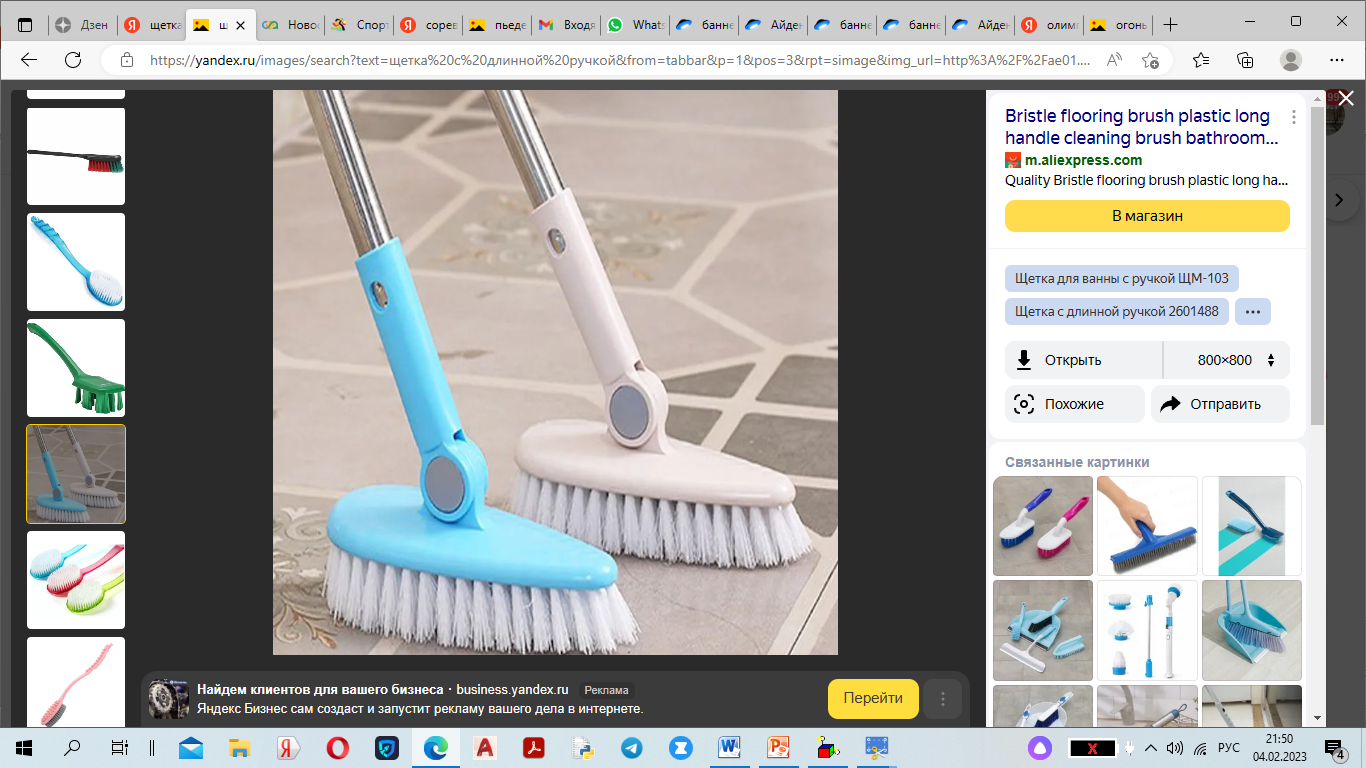 КЕРЛИНГ
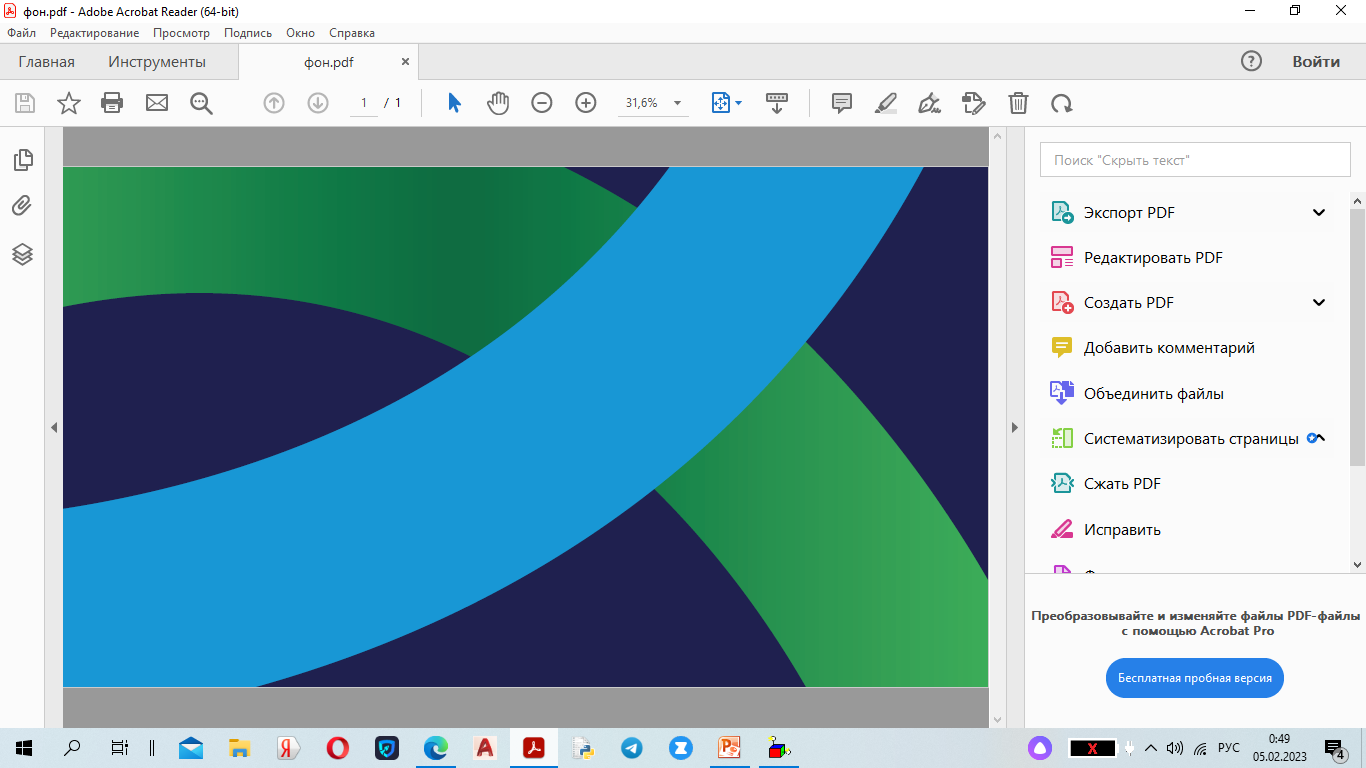 ГДЕ  ЛОГИКА ?
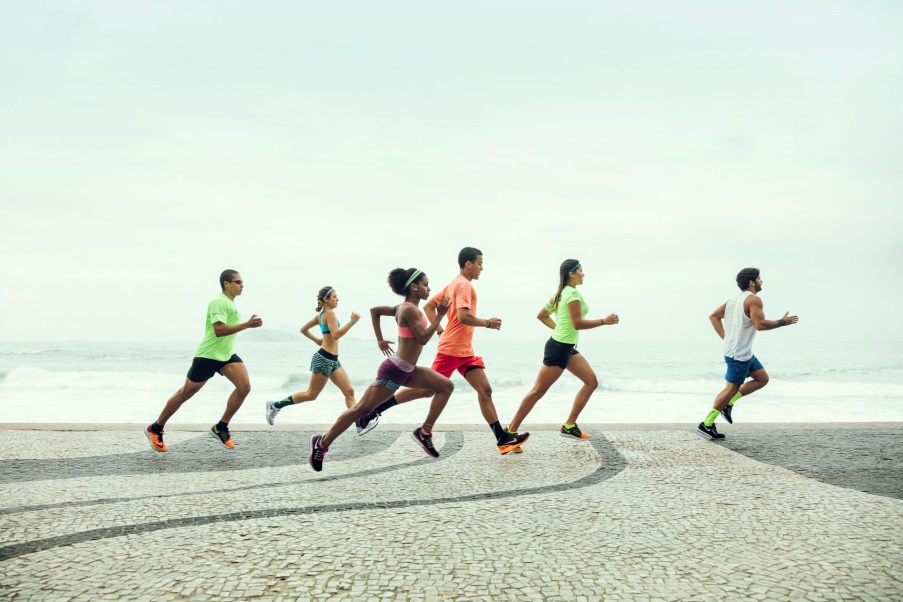 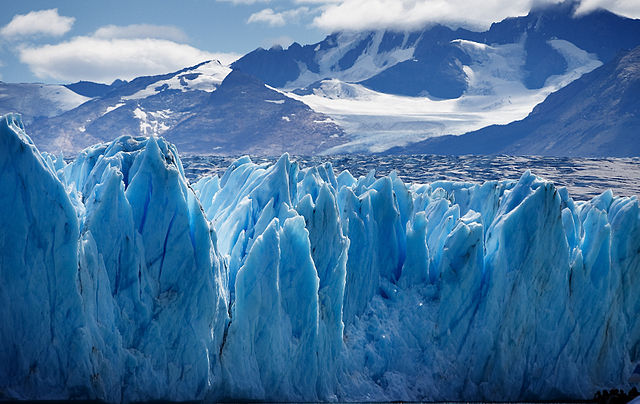 ШОР-ТРЕК
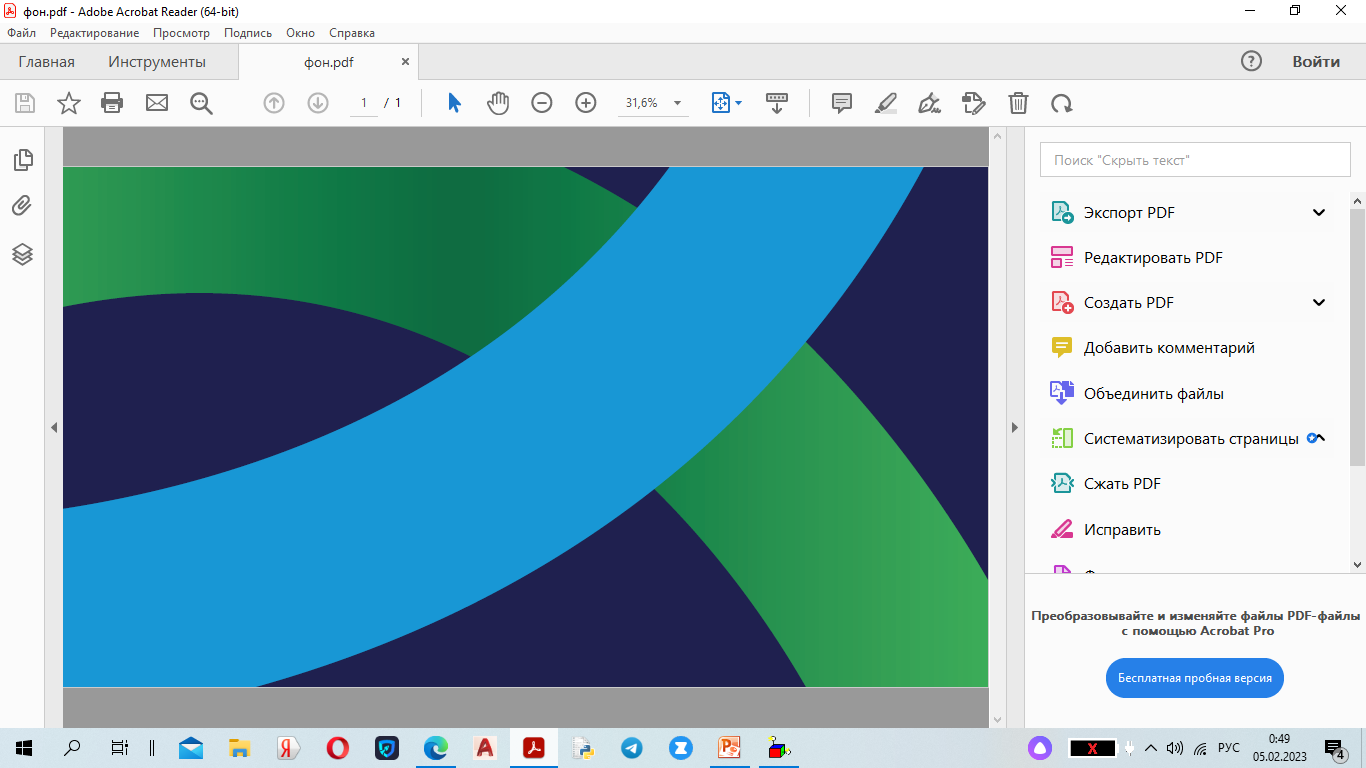 ГДЕ  ЛОГИКА ?
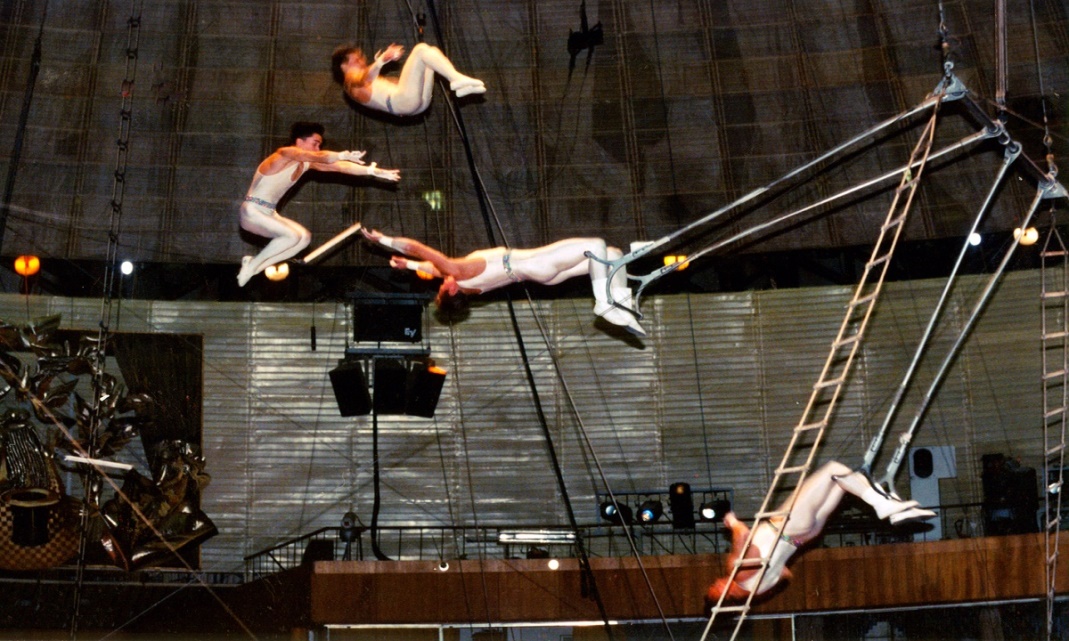 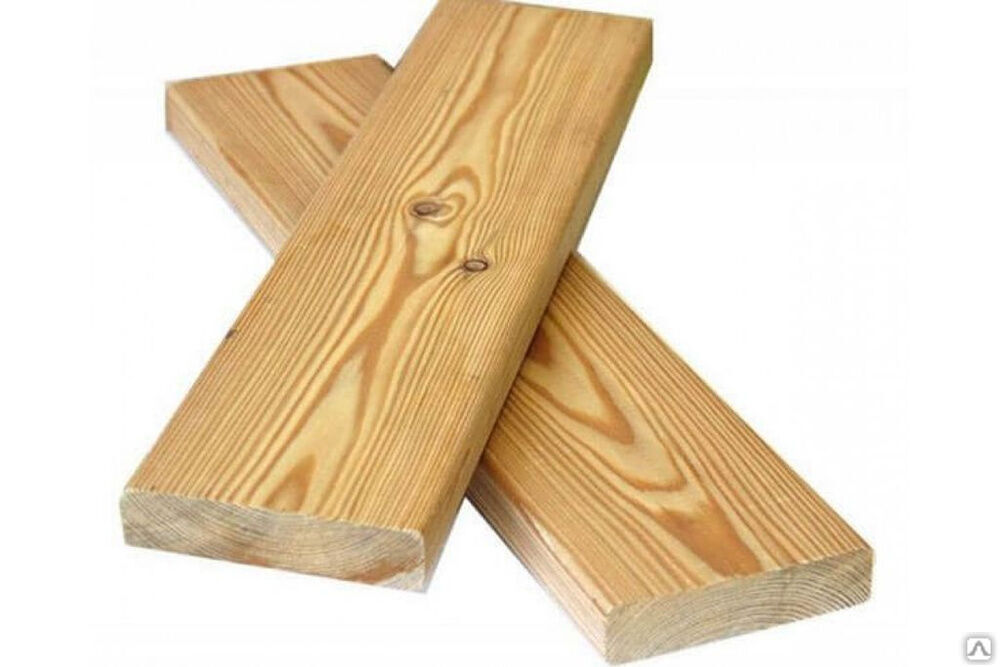 ФРИСТАЙЛ
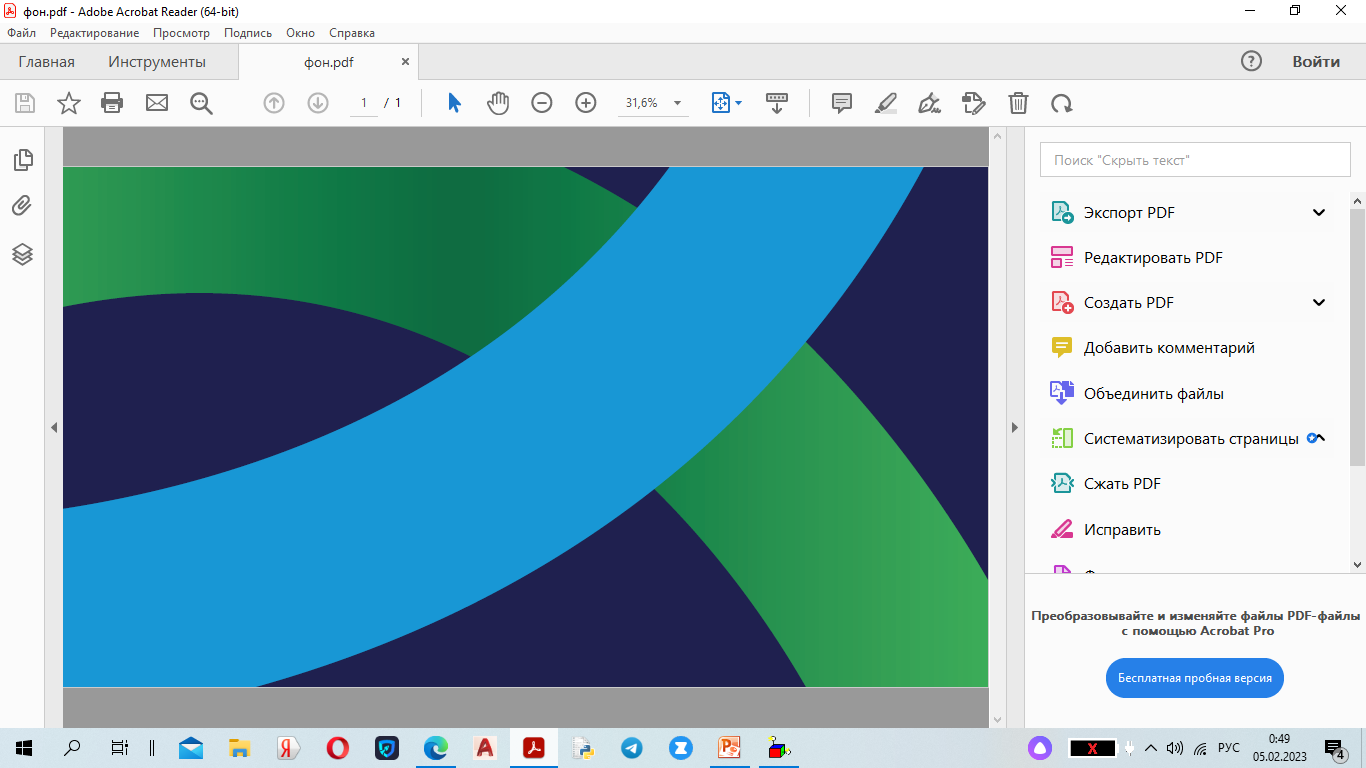 ГДЕ  ЛОГИКА ?
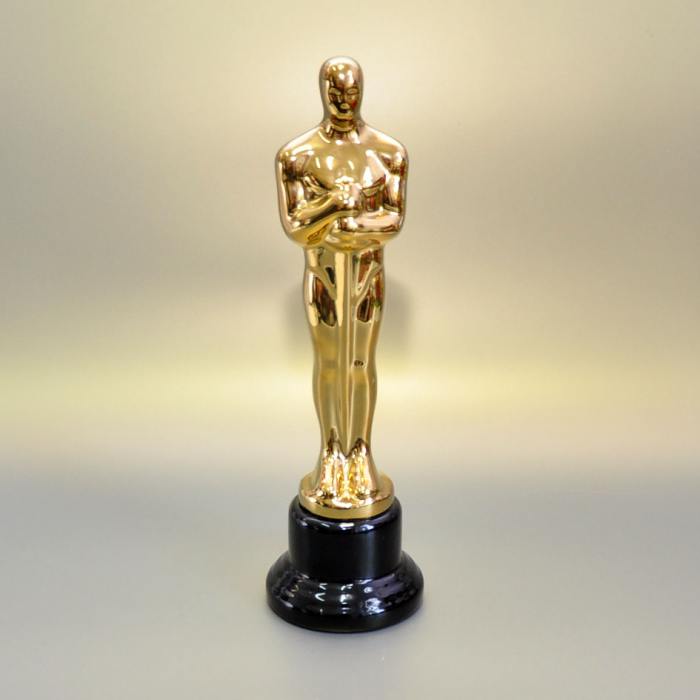 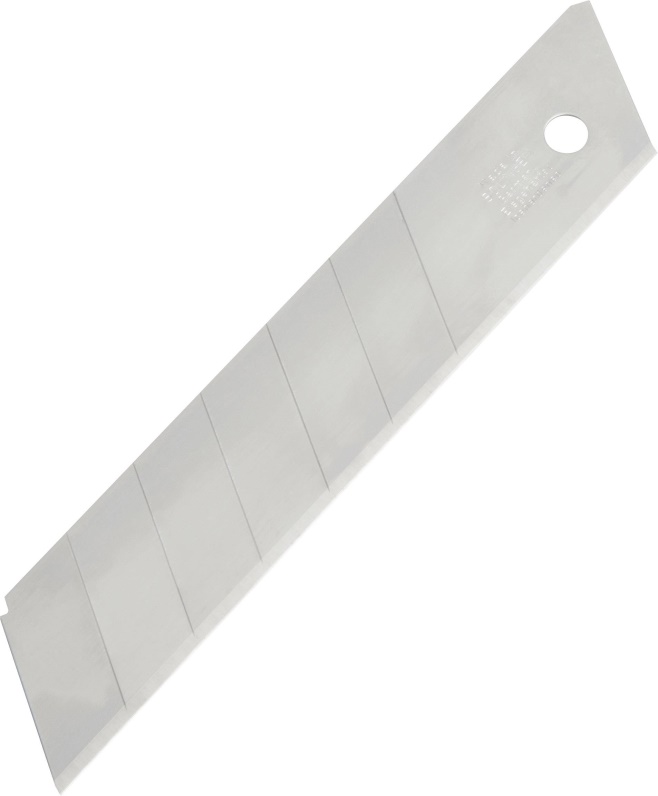 ФИГУРНОЕ КАТАНИЕ
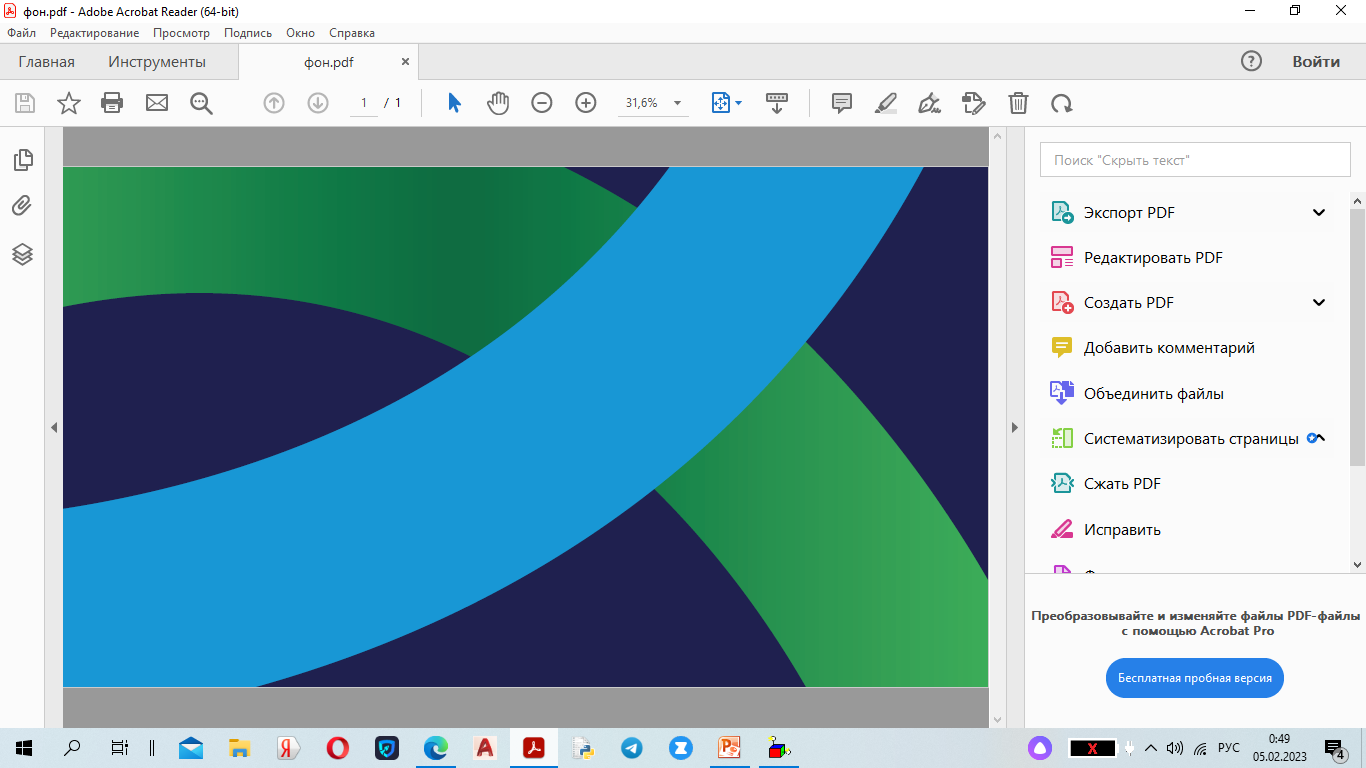 ГДЕ  ЛОГИКА ?
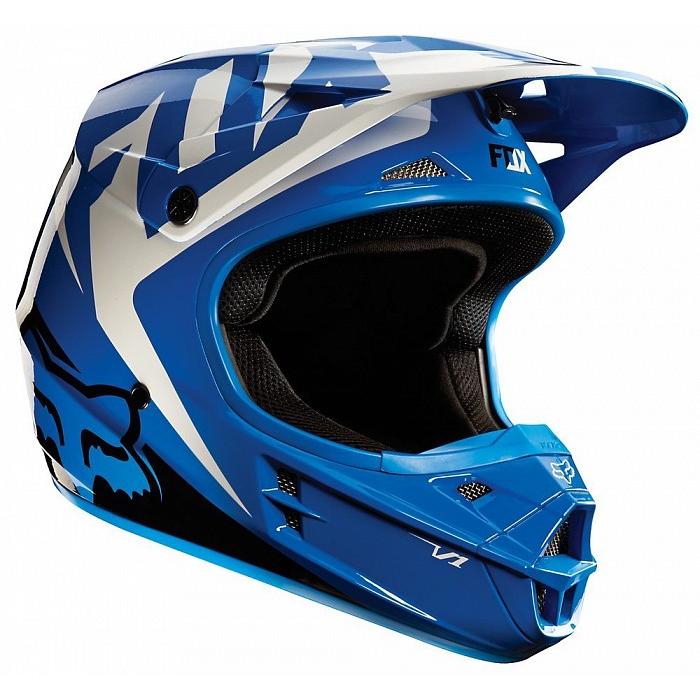 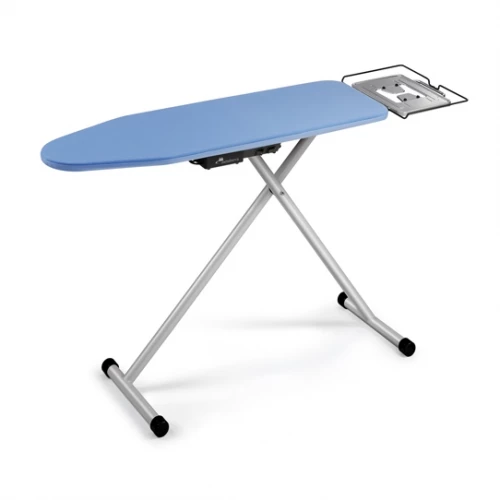 СНОУБОРД
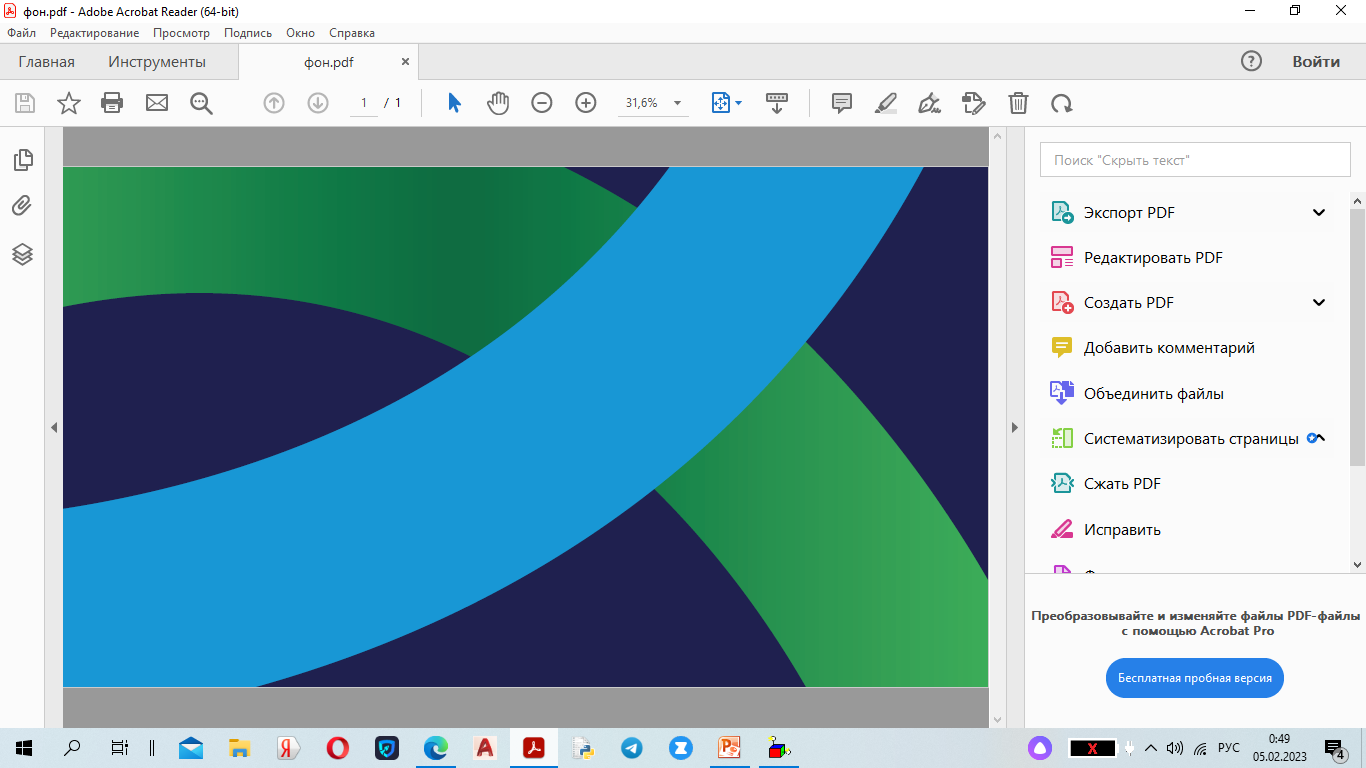 ГДЕ  ЛОГИКА ?
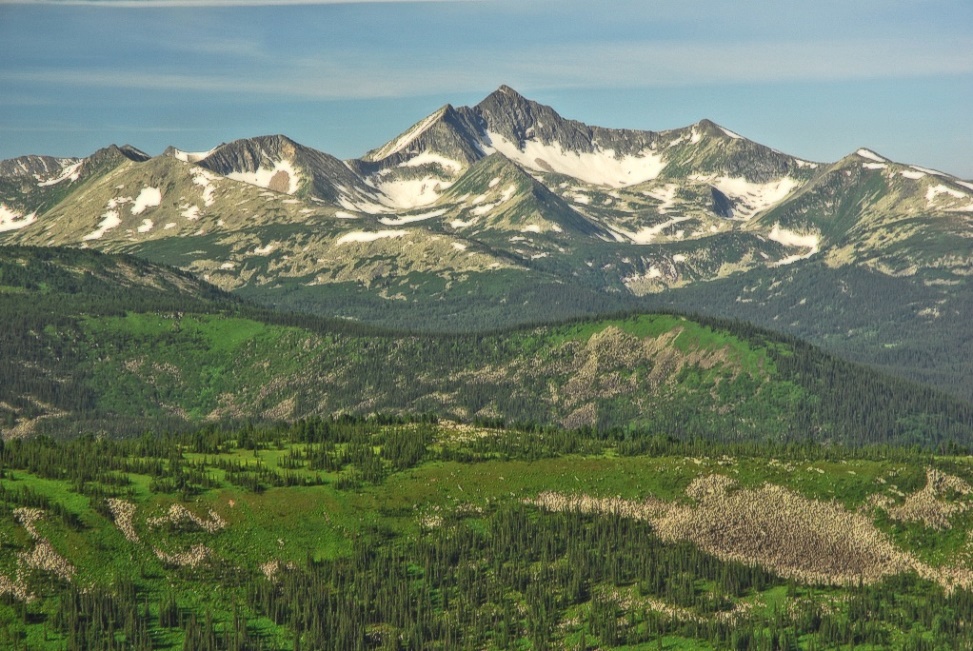 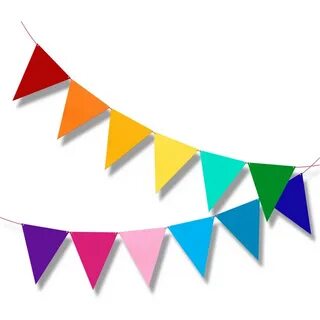 ГОРНОЛЫЖНЫЙ СПОРТ
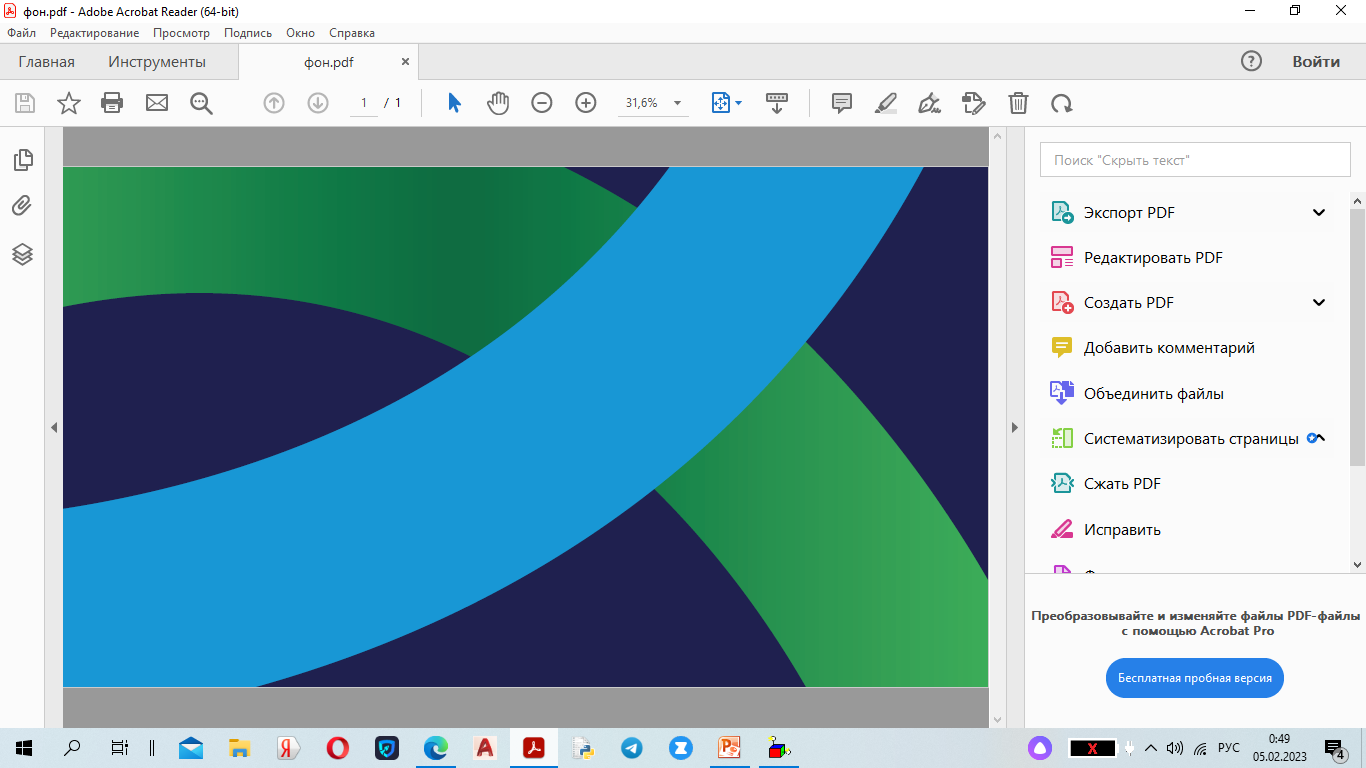 ГДЕ  ЛОГИКА ?
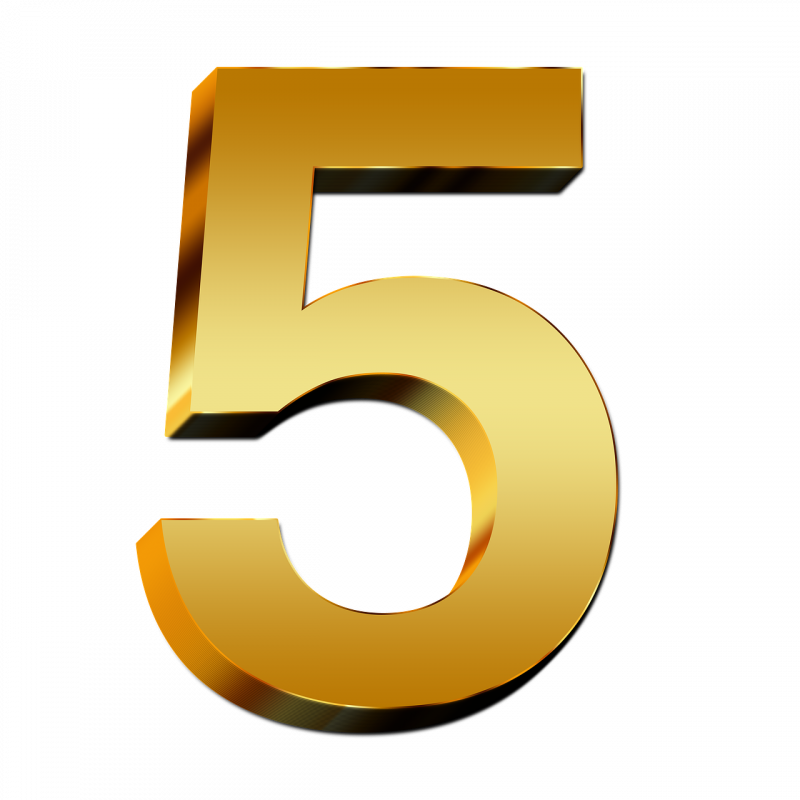 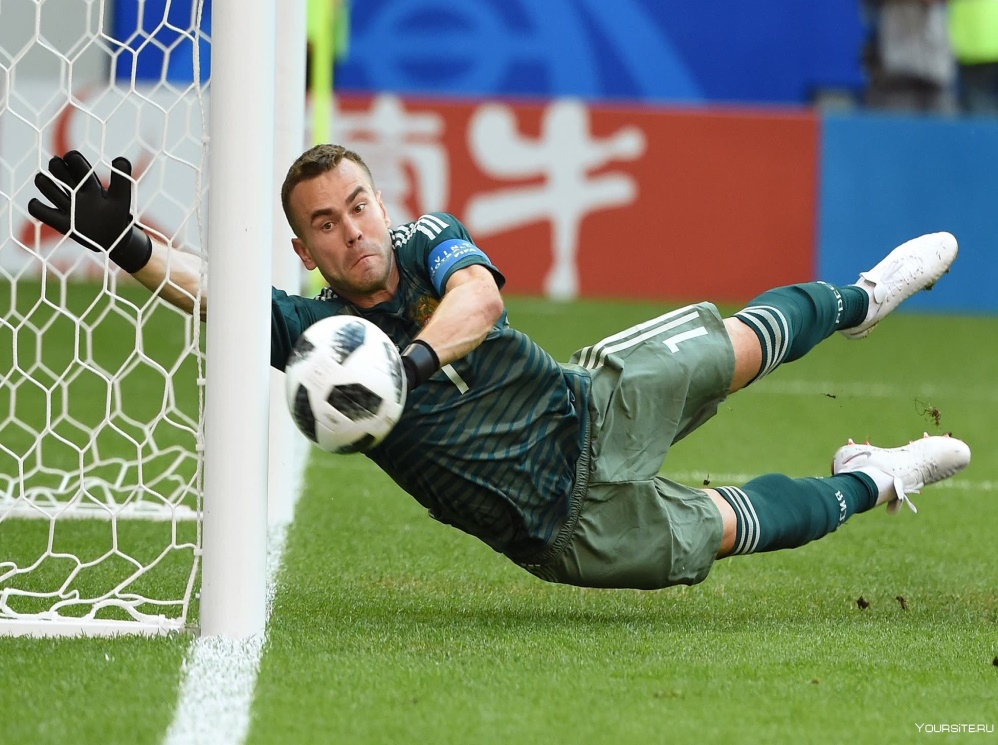 И
ХОККЕЙ
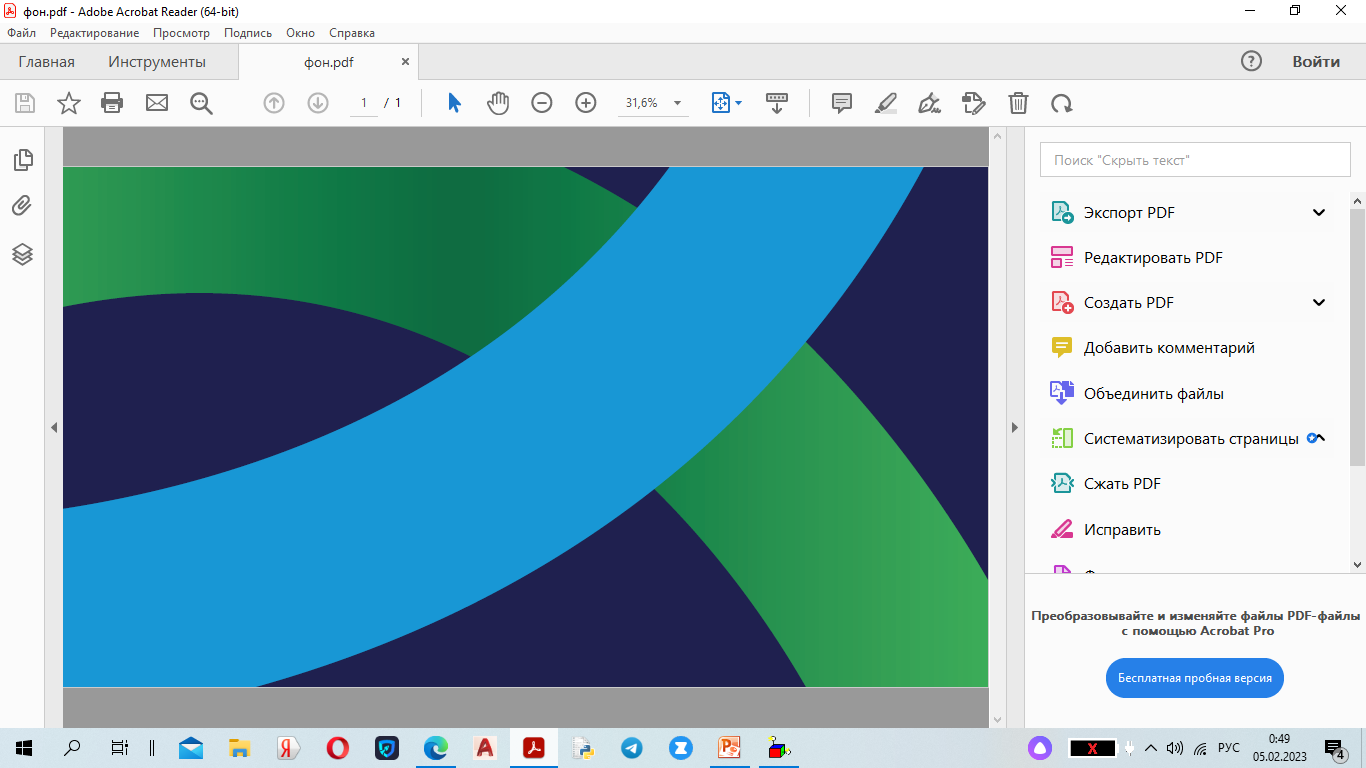 3 РАУНД
 ЧЕГО-ТО НЕ ХВАТАЕТ
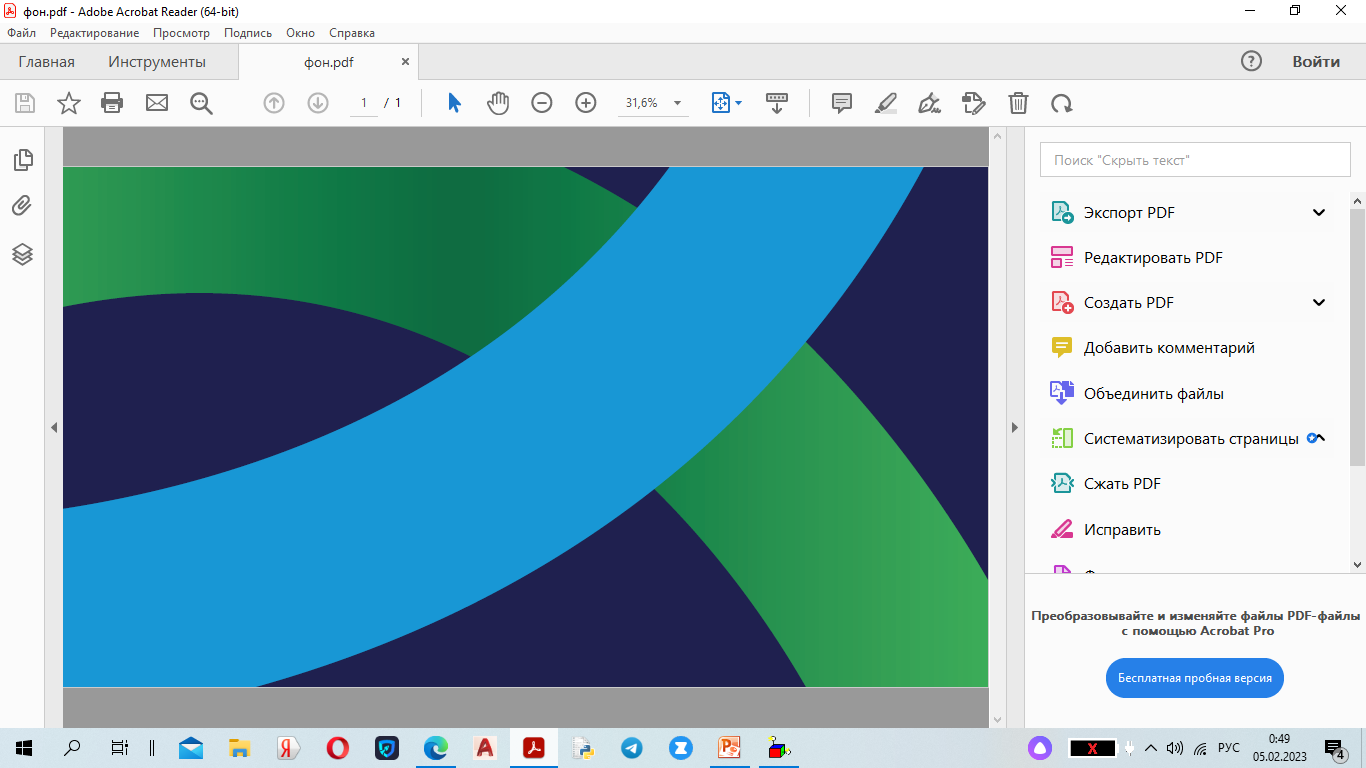 ГДЕ  ЛОГИКА ?
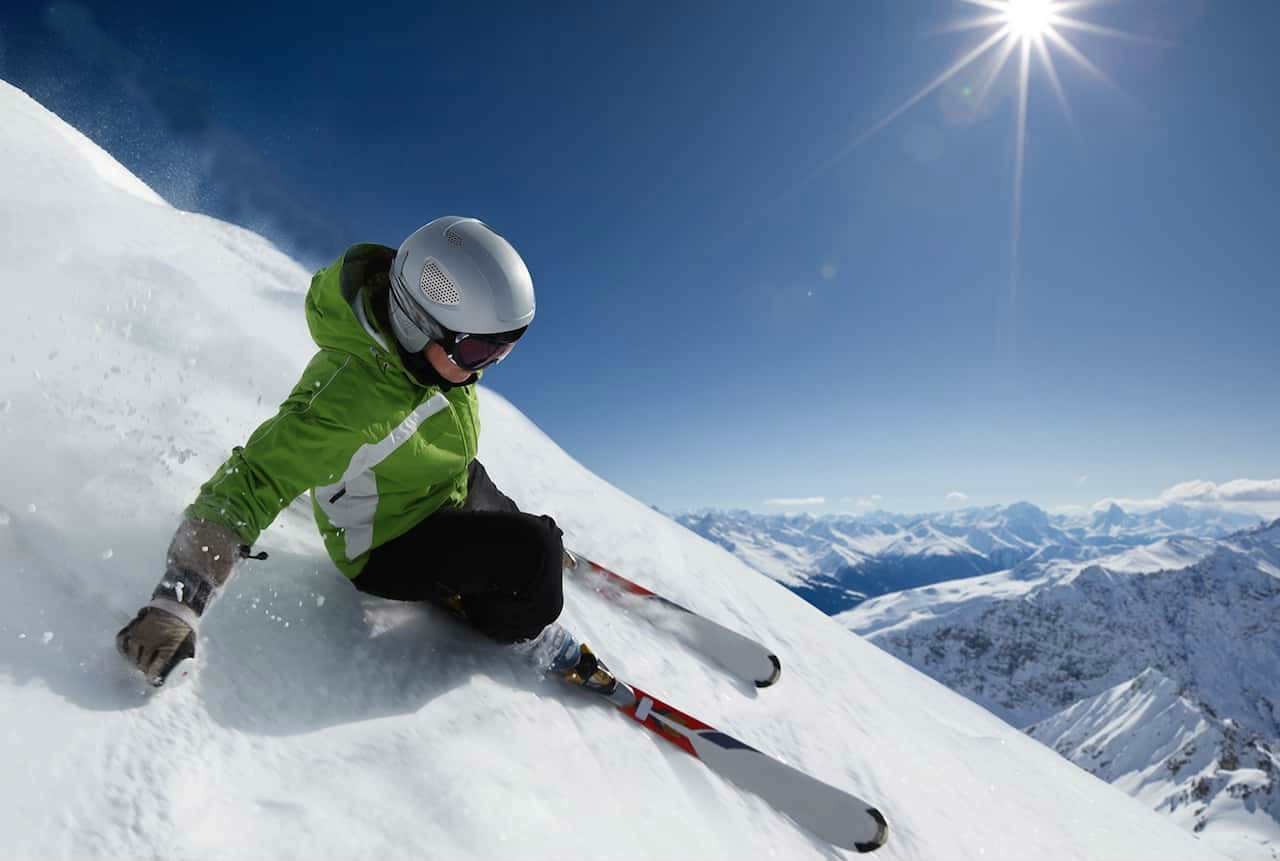 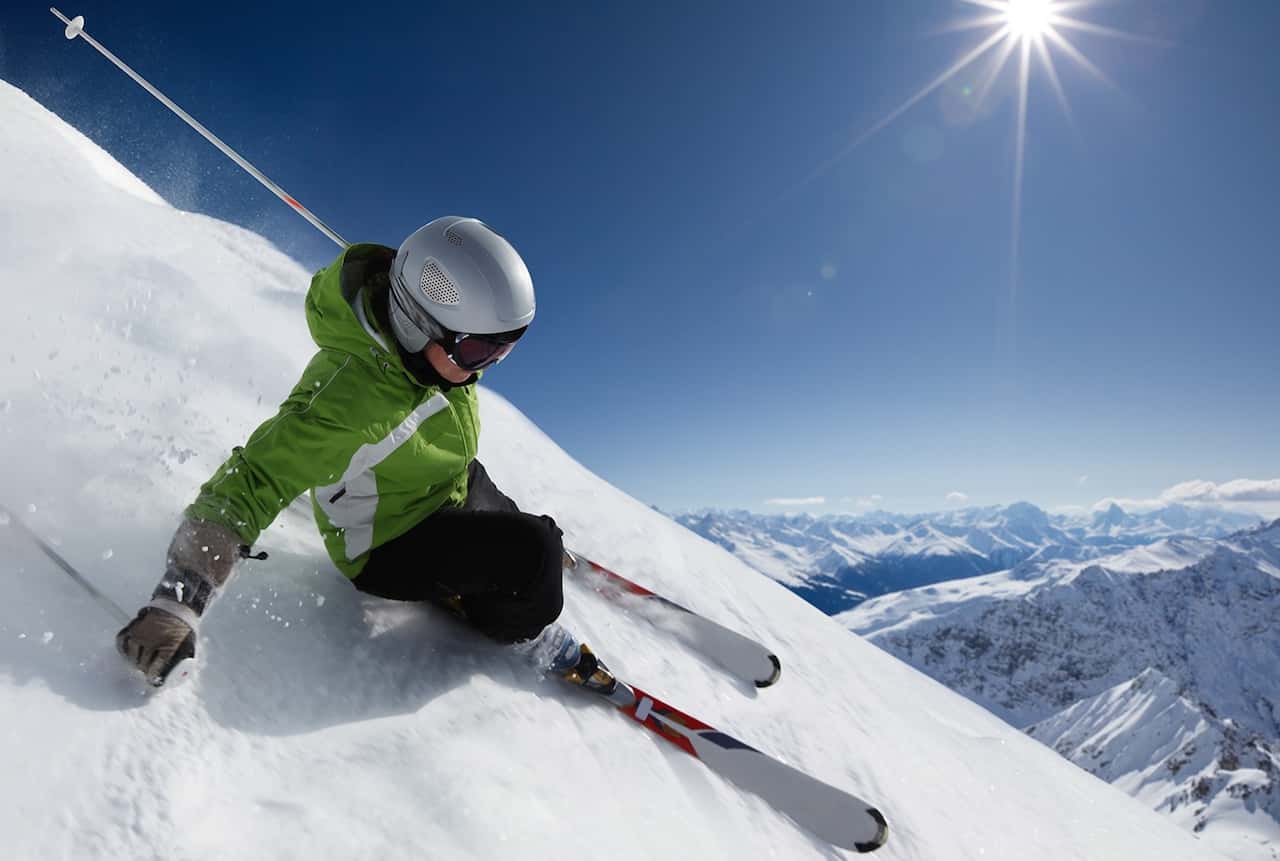 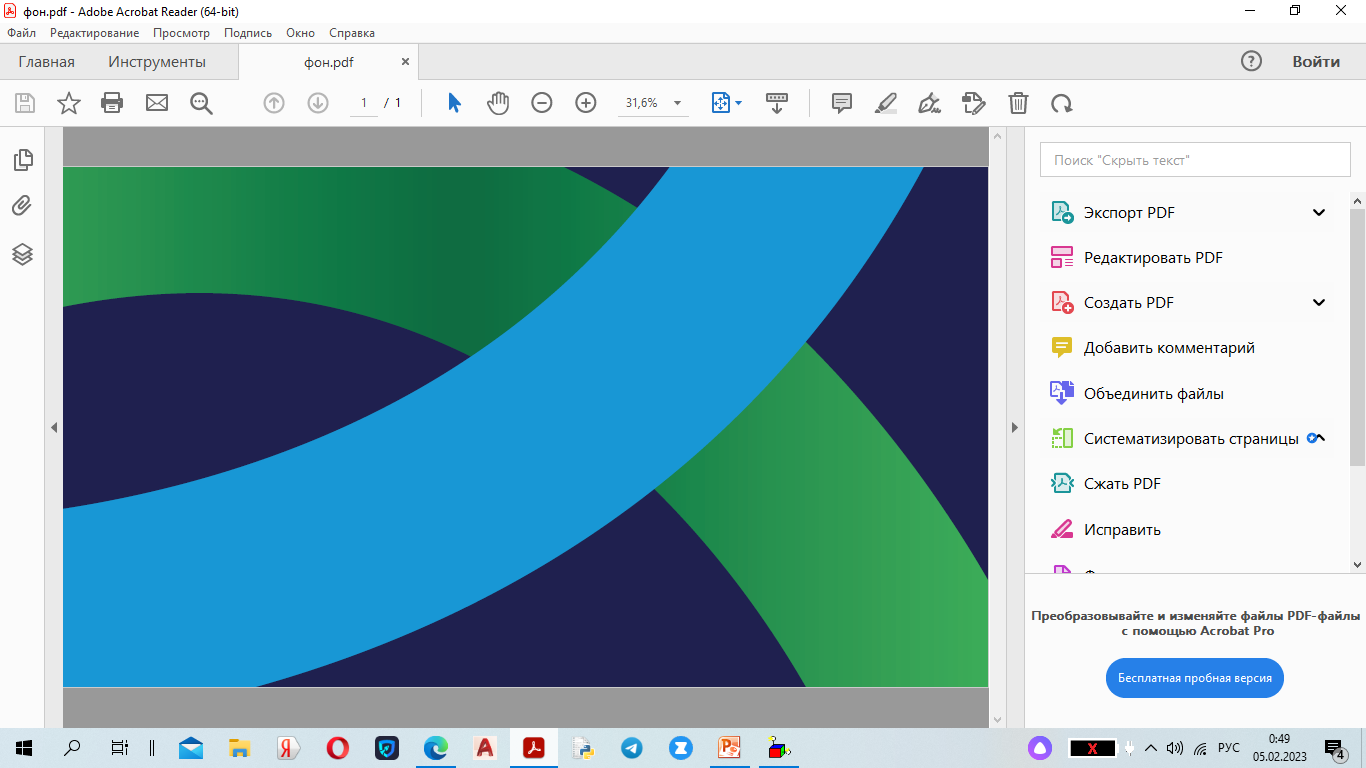 ГДЕ  ЛОГИКА ?
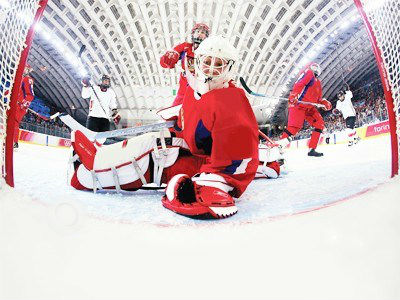 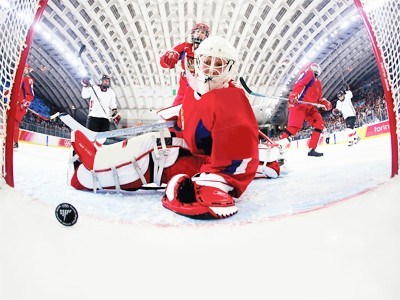 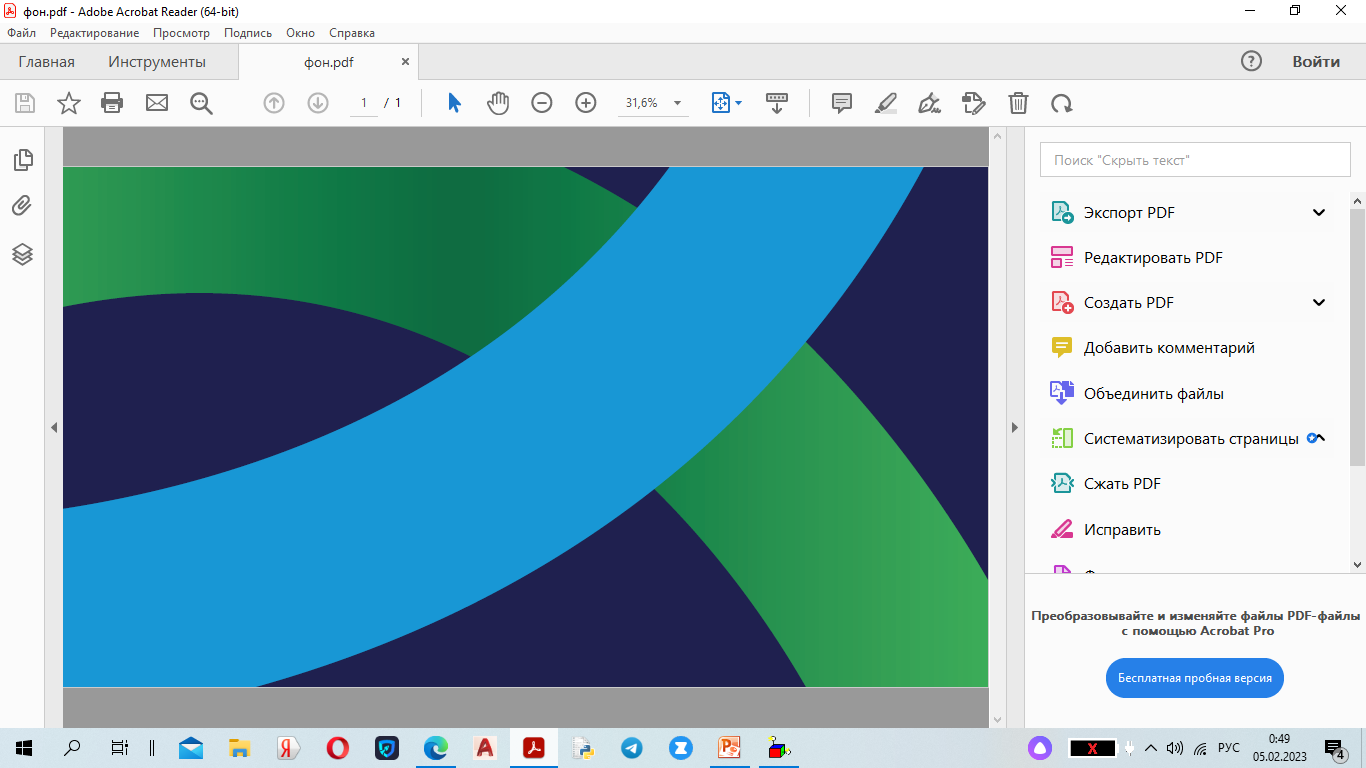 ГДЕ  ЛОГИКА ?
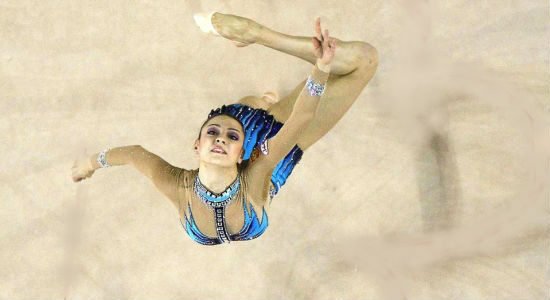 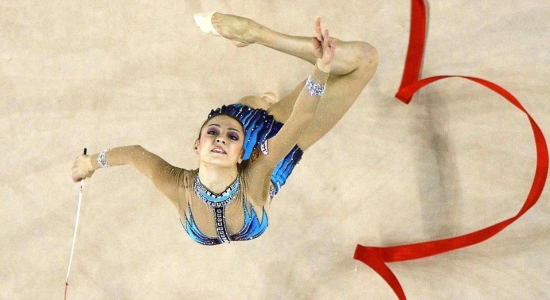 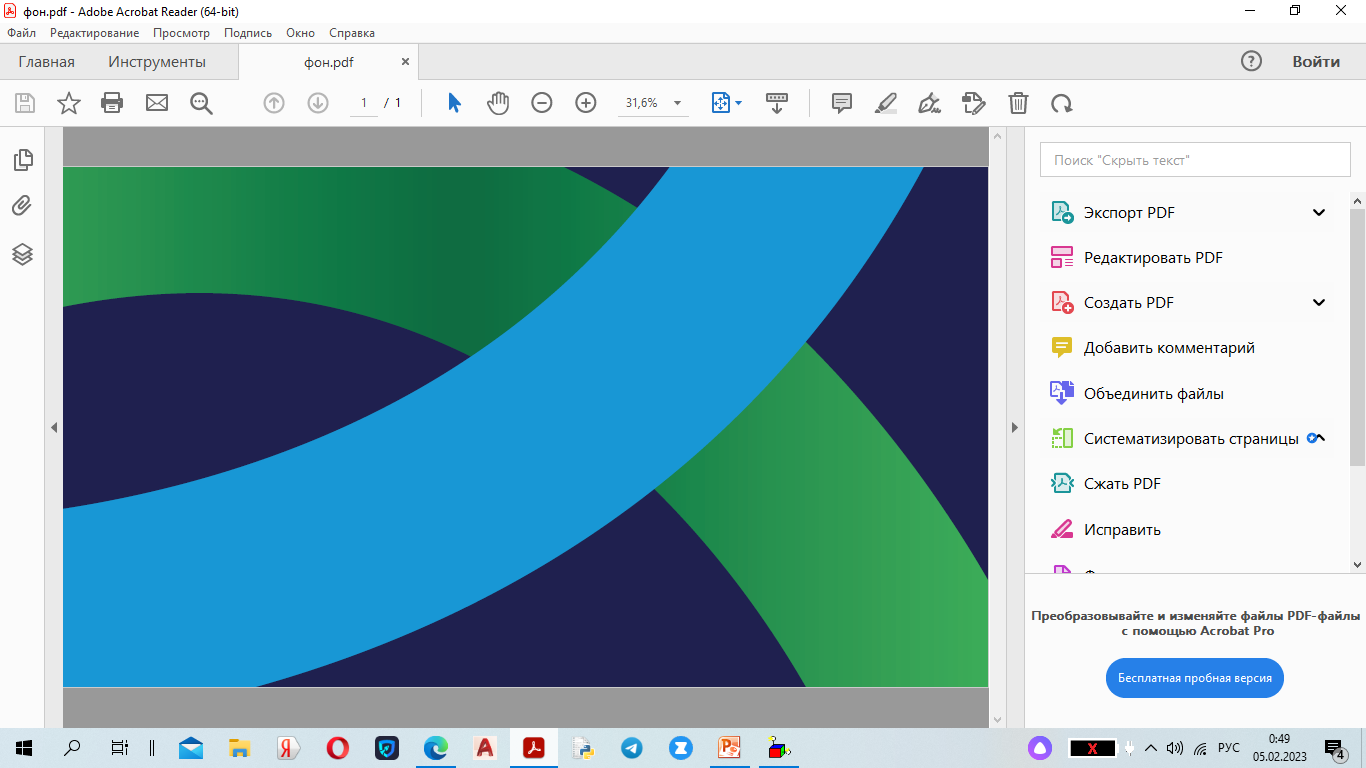 ГДЕ  ЛОГИКА ?
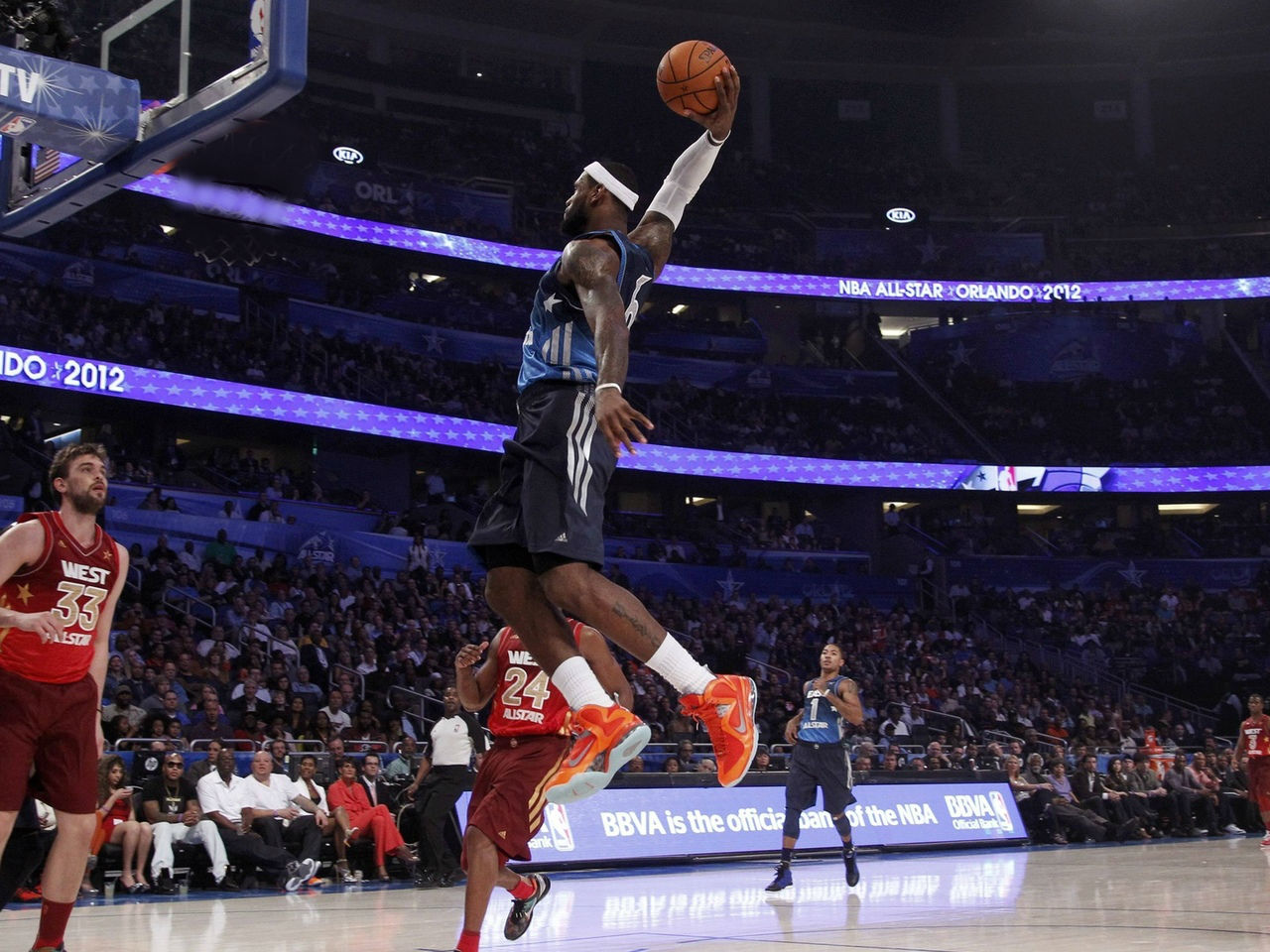 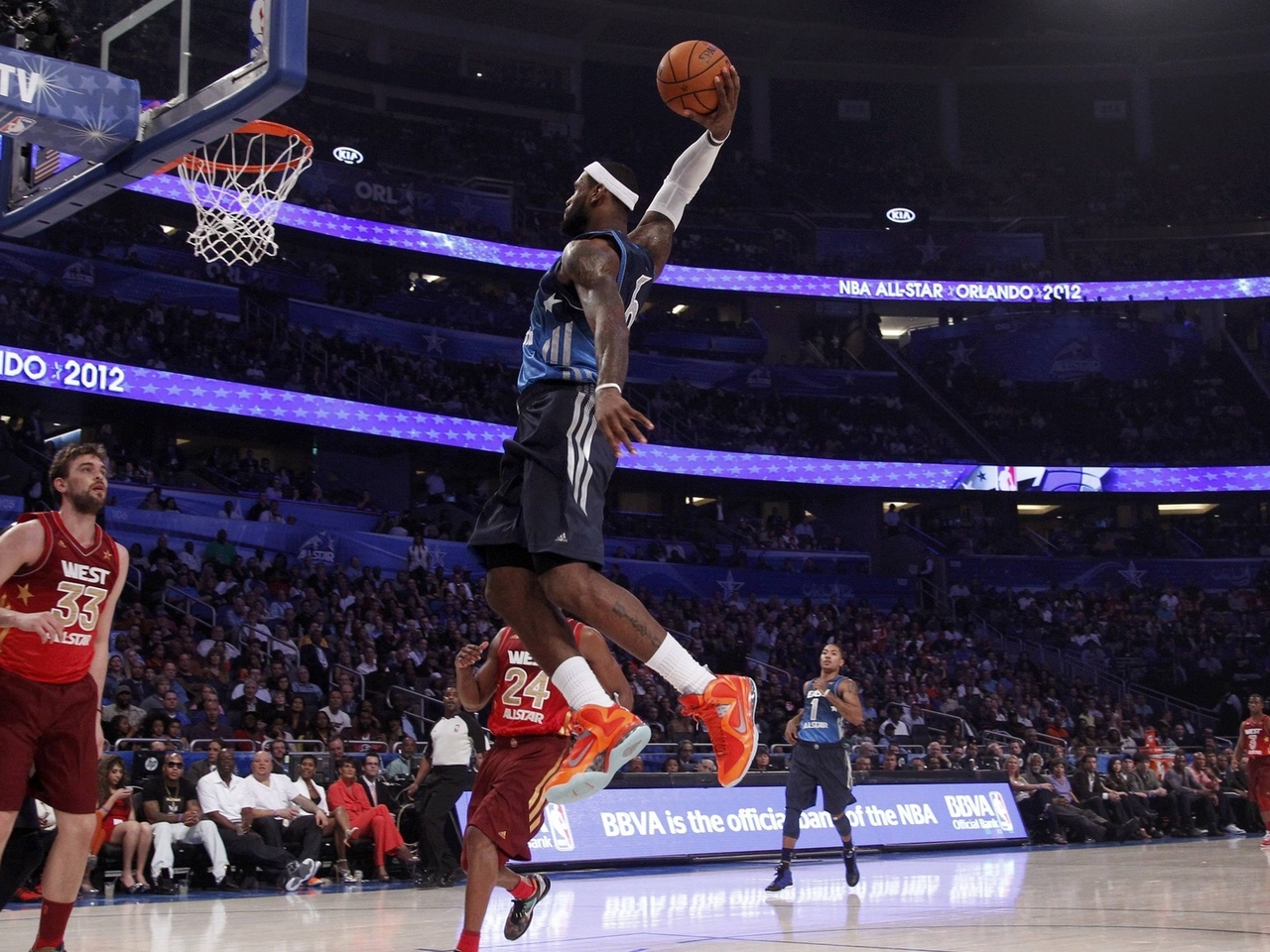 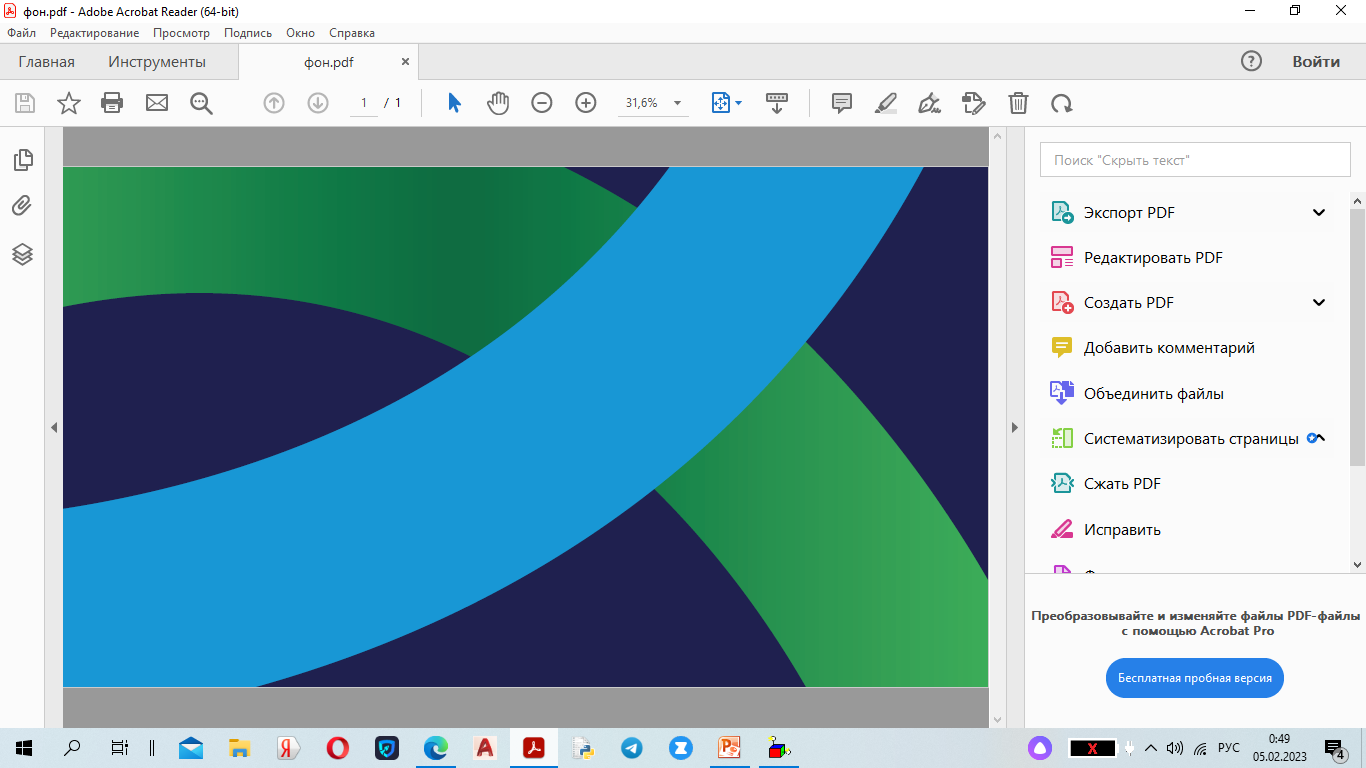 ГДЕ  ЛОГИКА ?
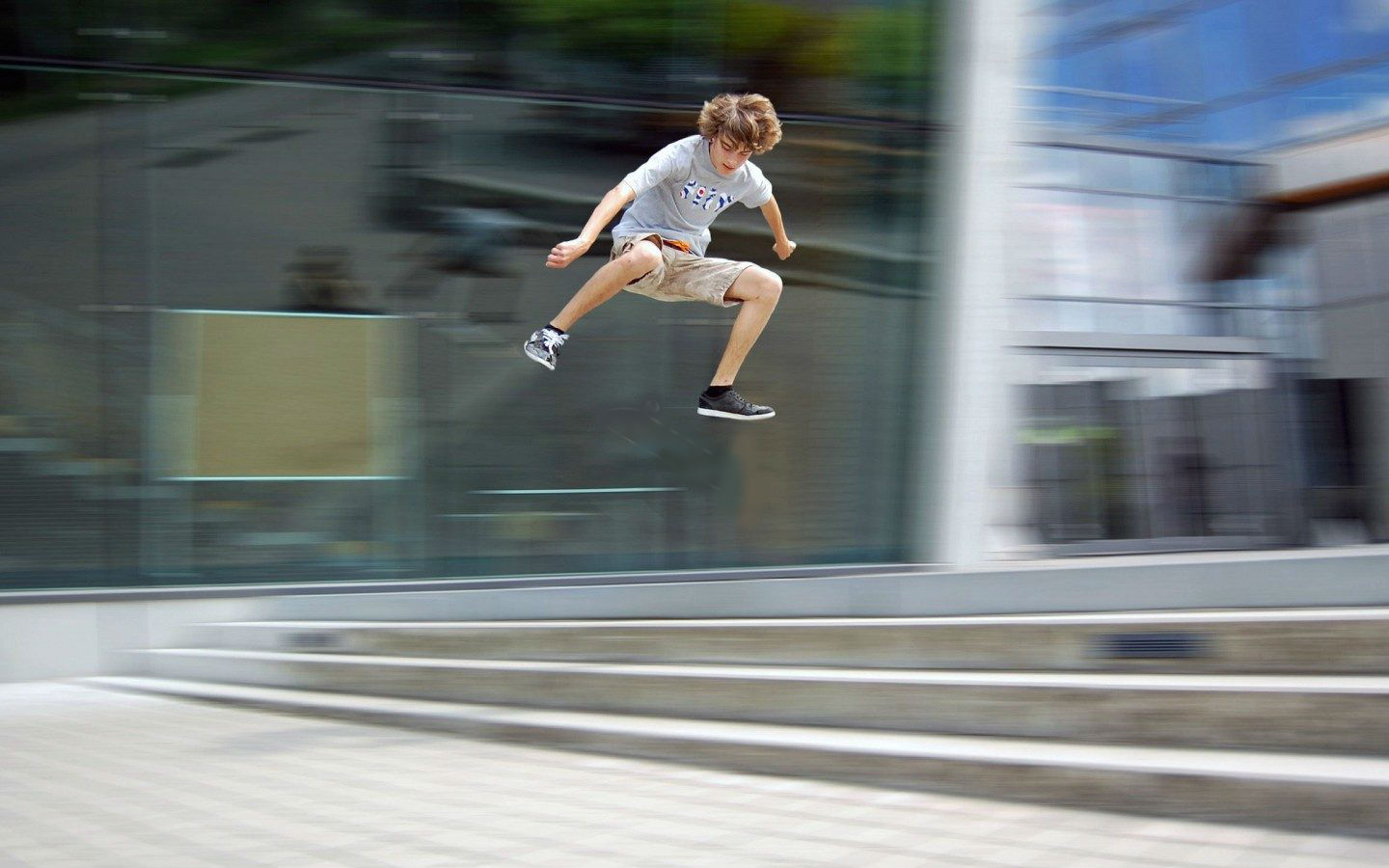 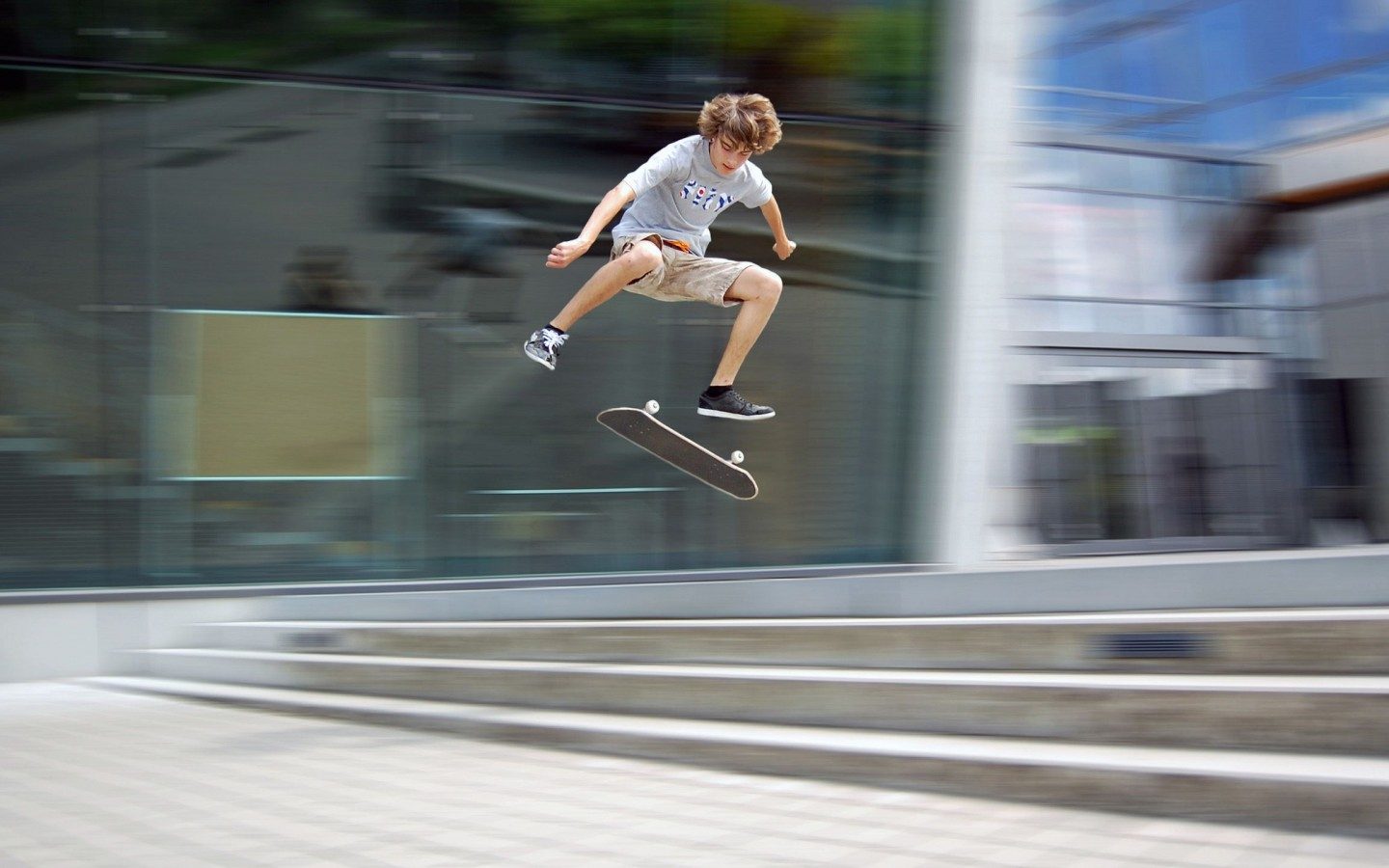 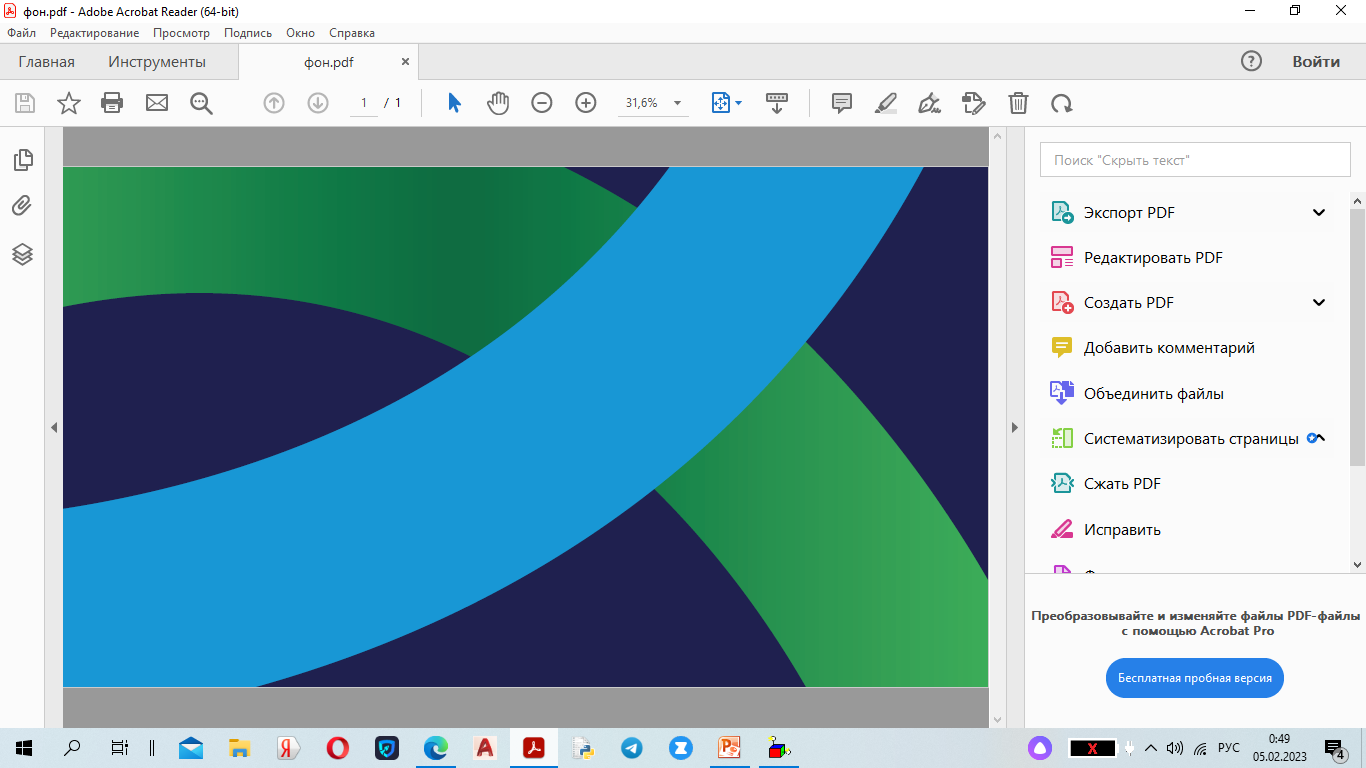 ГДЕ  ЛОГИКА ?
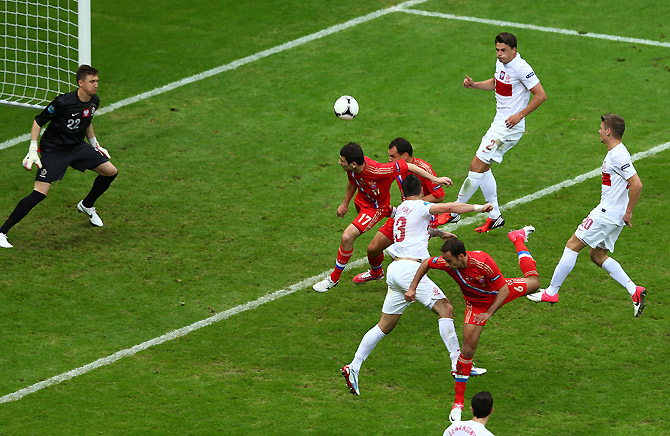 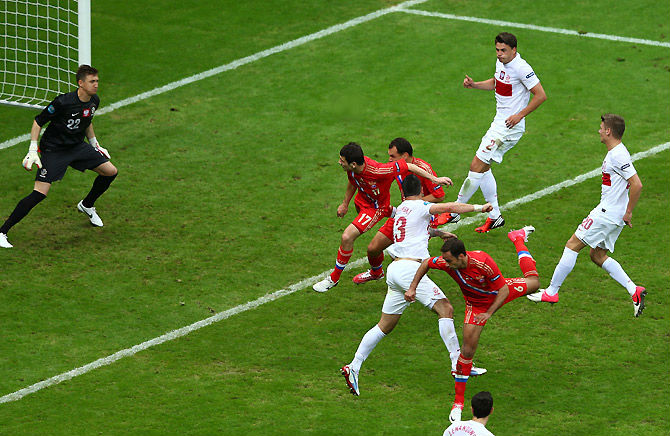 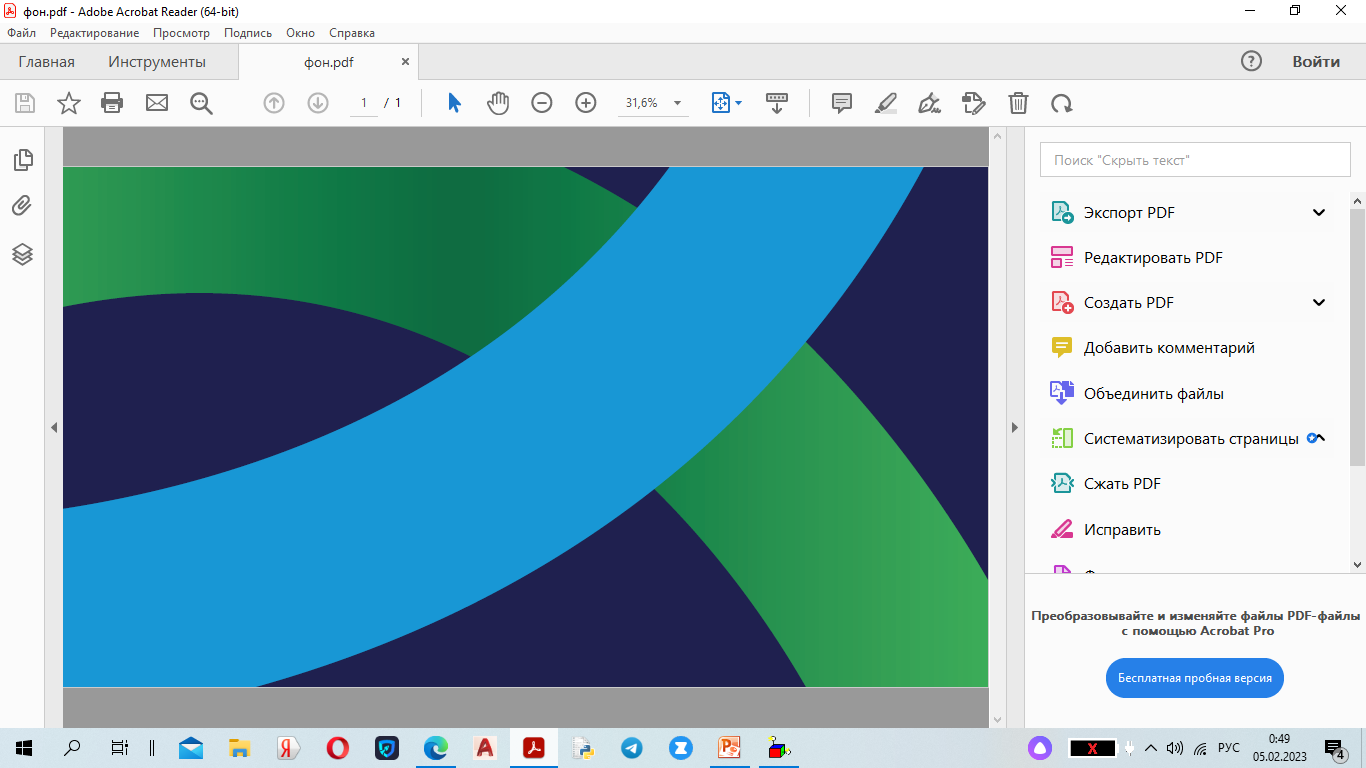 4 РАУНД

 ФОРМУЛА ВСЕГО
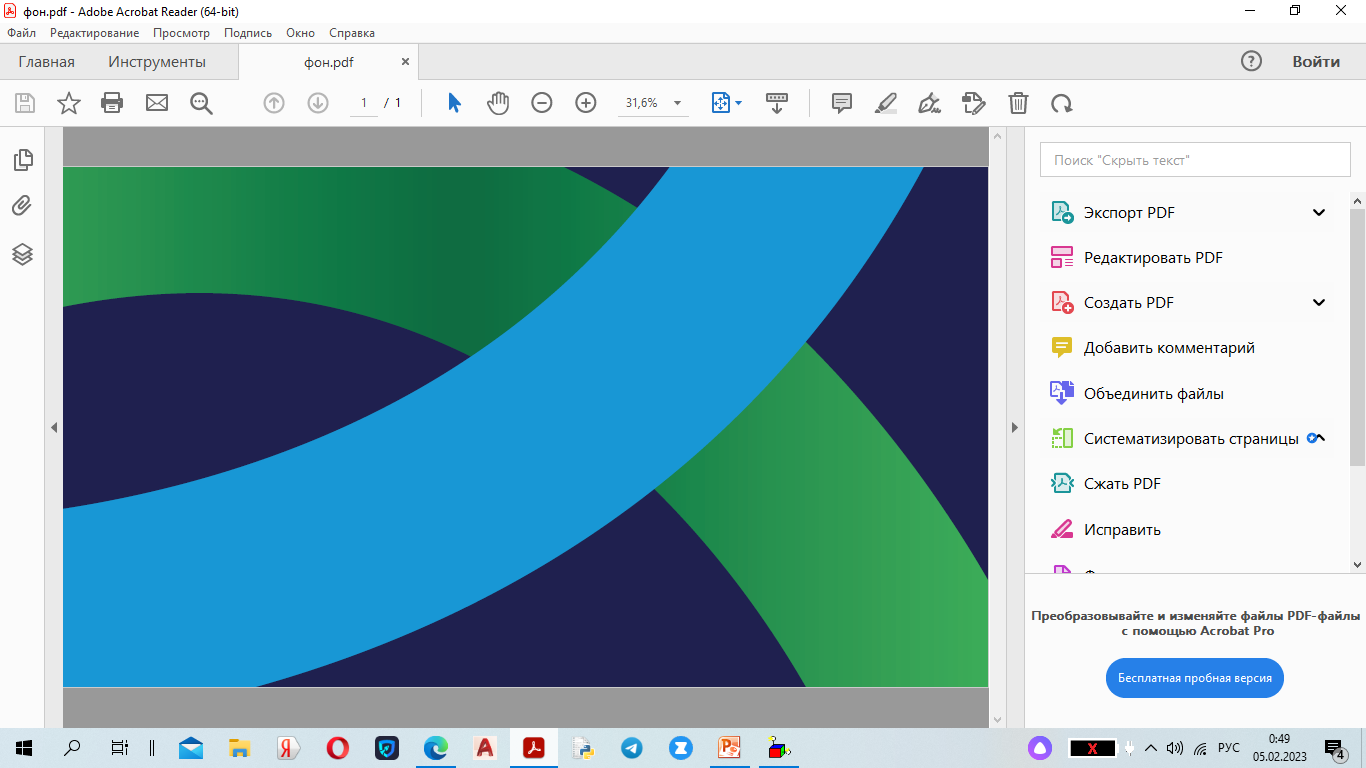 ГДЕ  ЛОГИКА ?
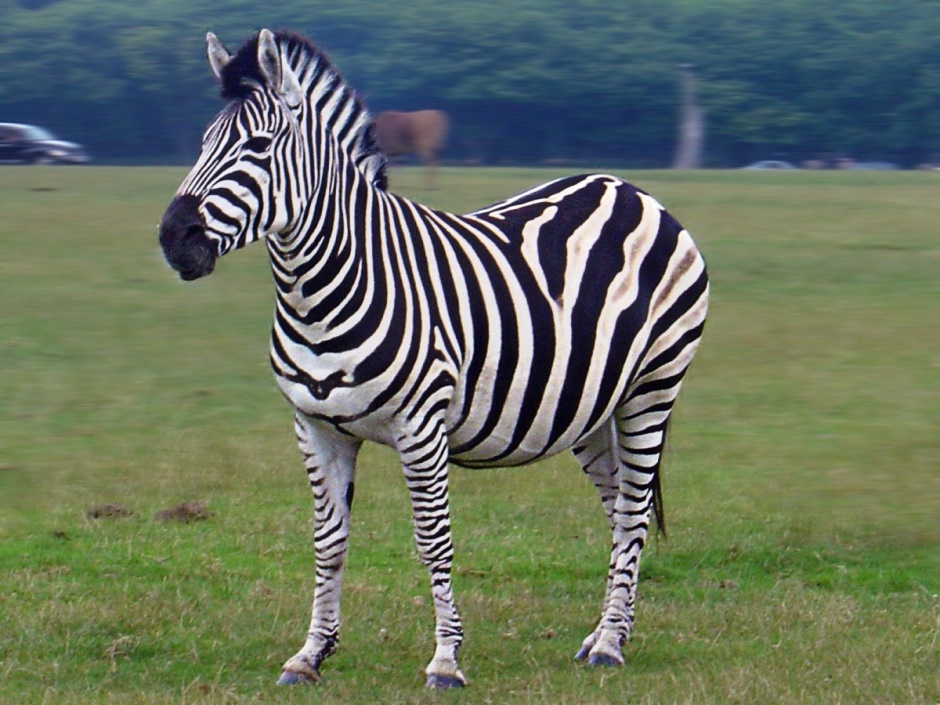 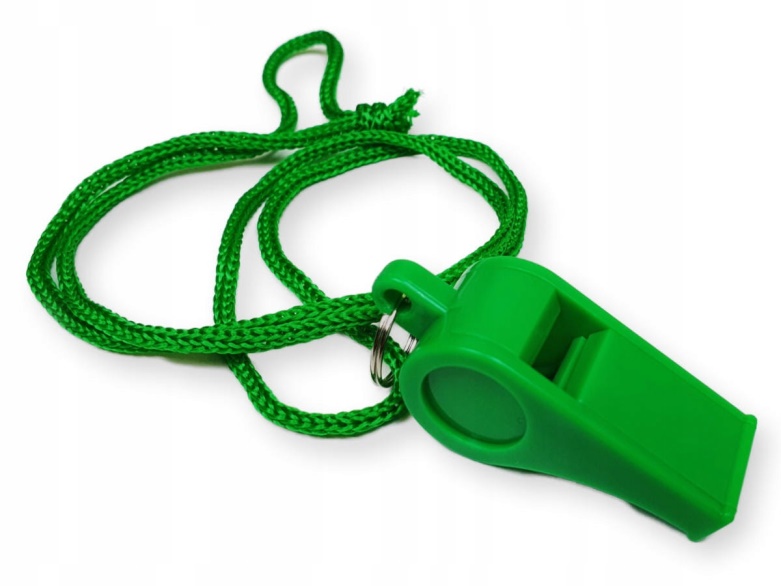 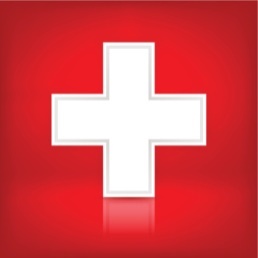 СУДЬЯ
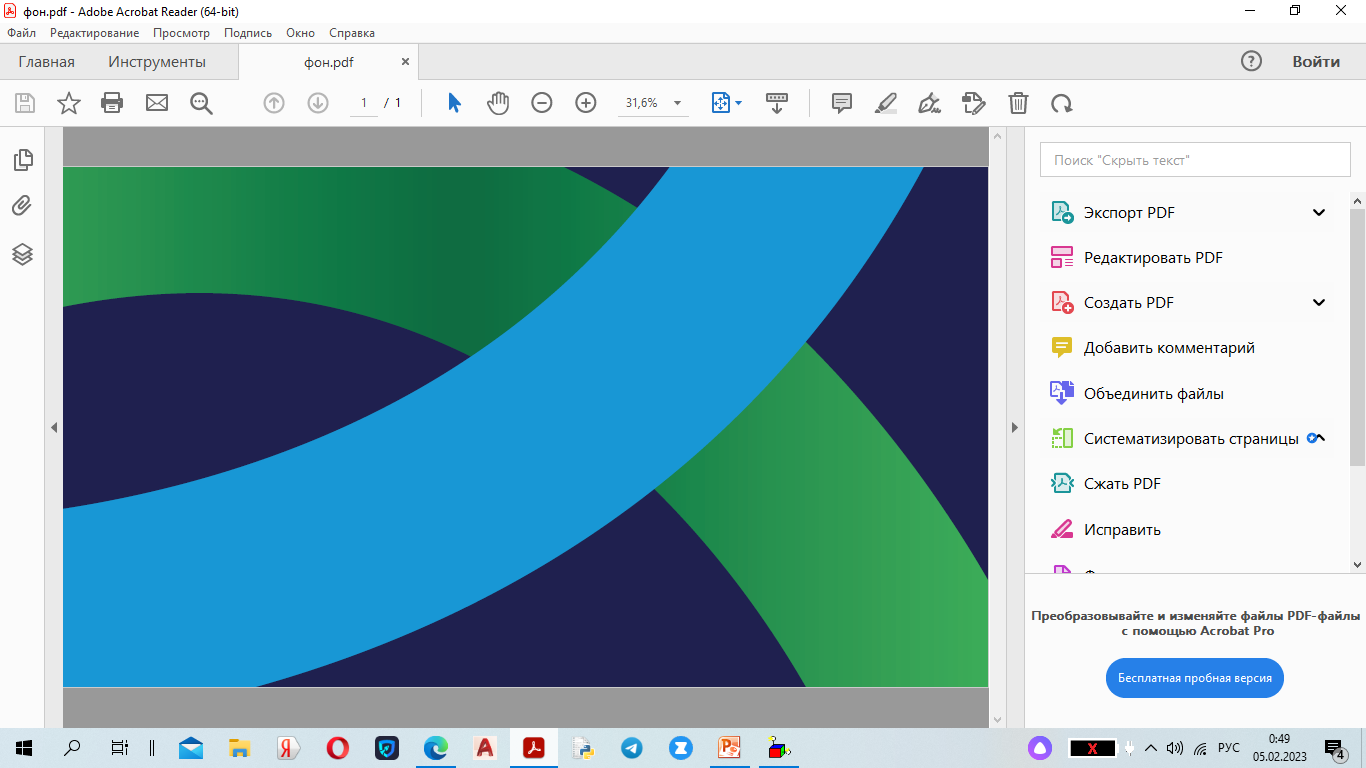 ГДЕ  ЛОГИКА ?
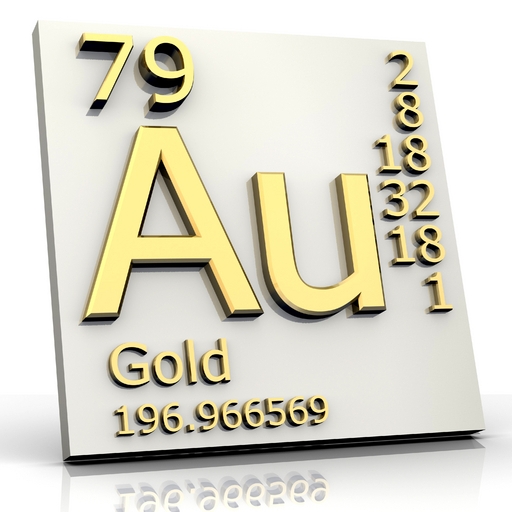 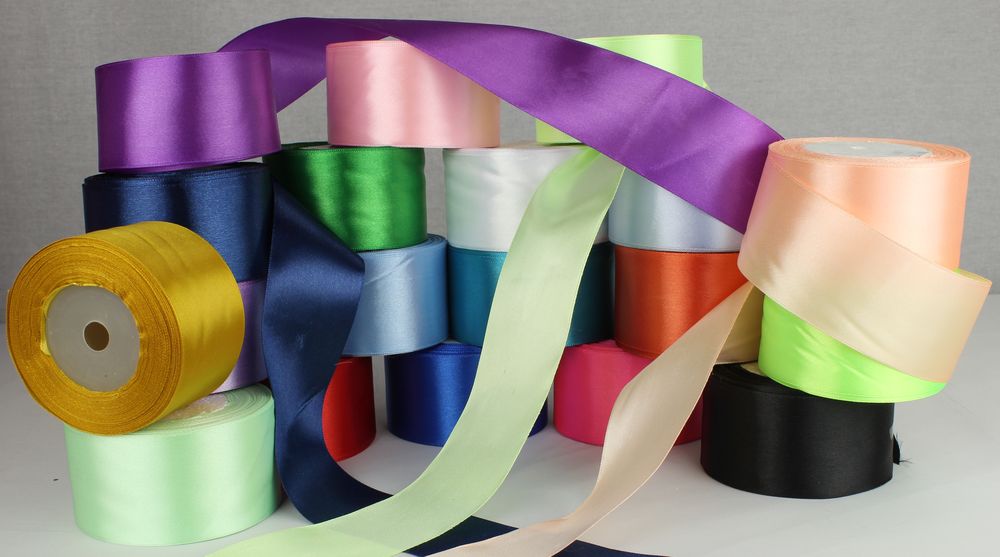 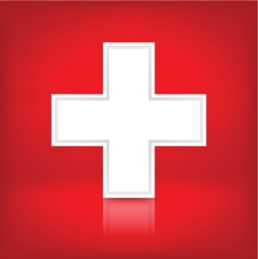 МЕДАЛЬ
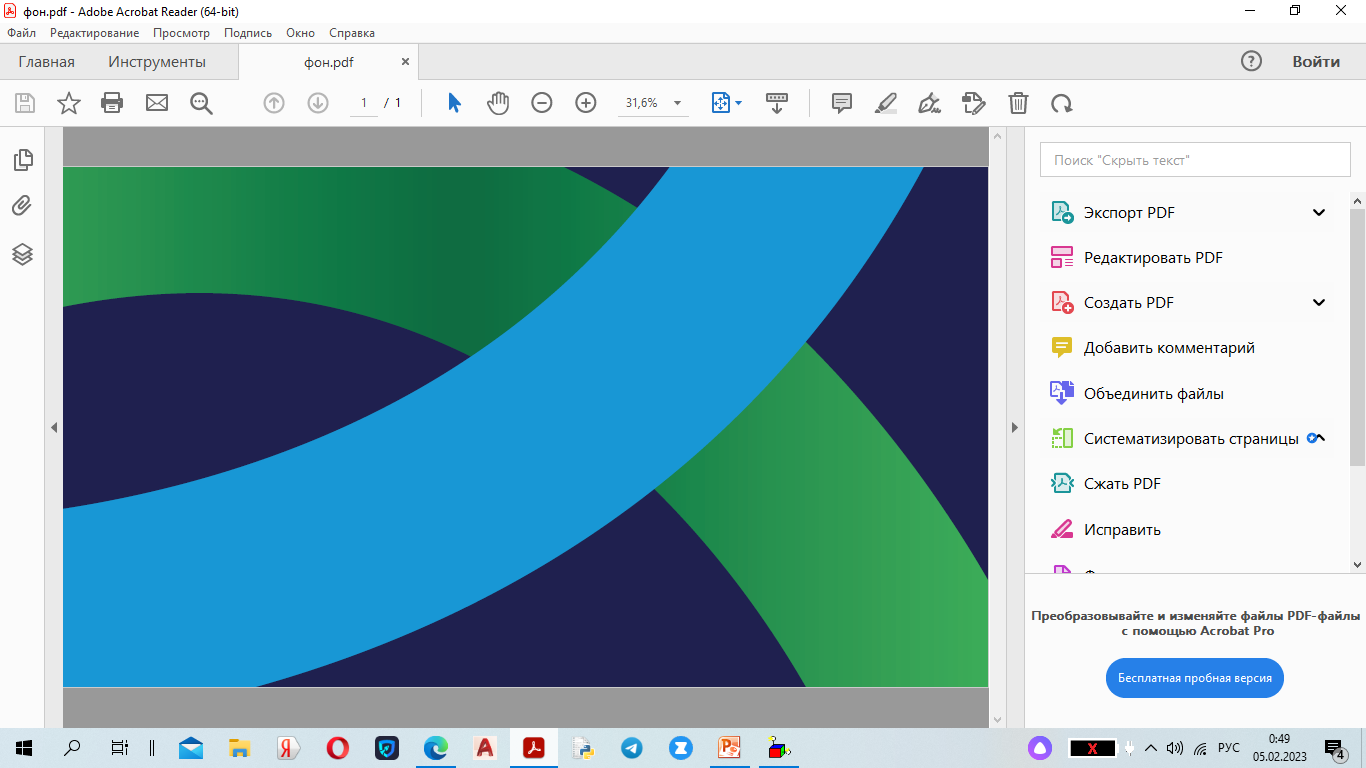 ГДЕ  ЛОГИКА ?
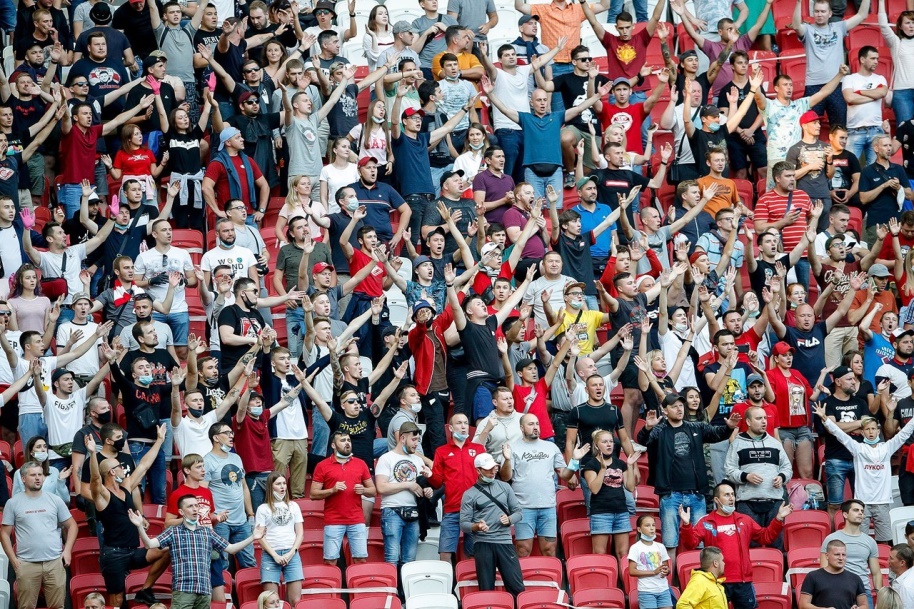 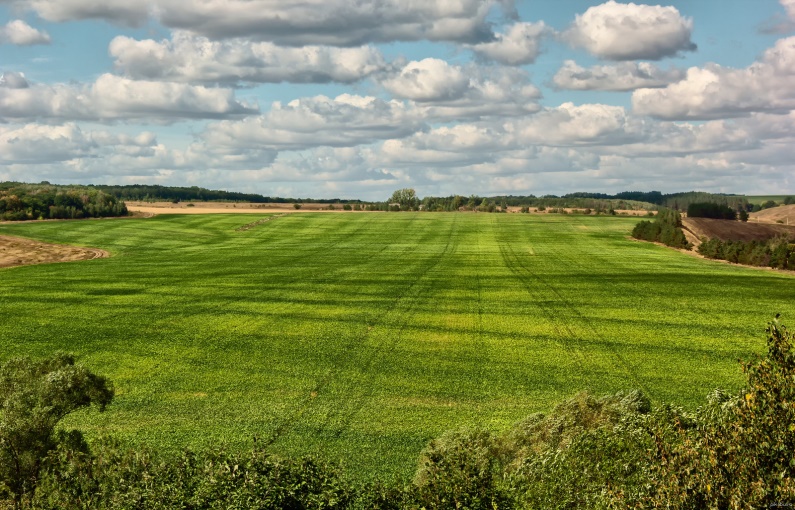 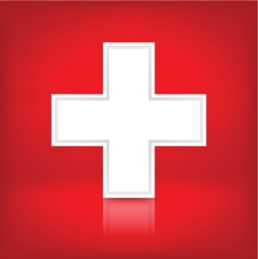 СТАДИОН
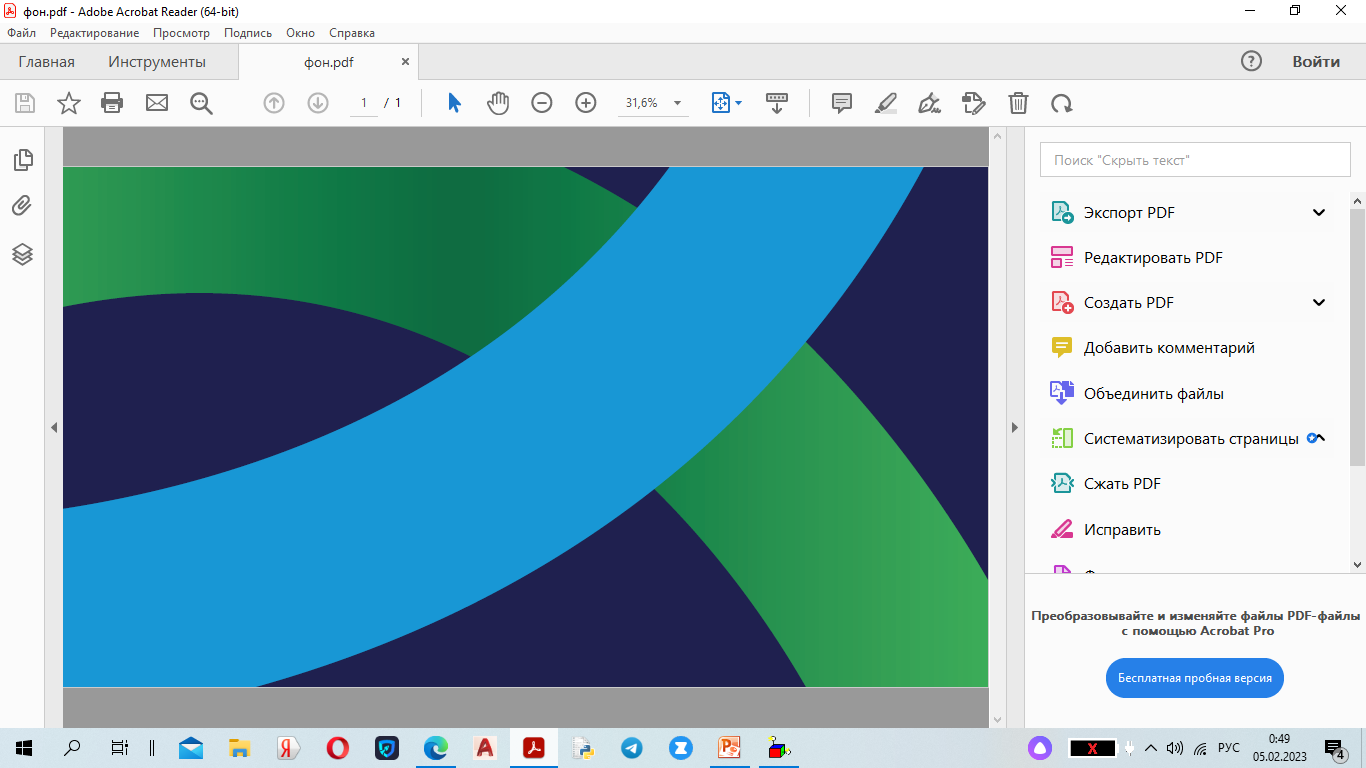 ГДЕ  ЛОГИКА ?
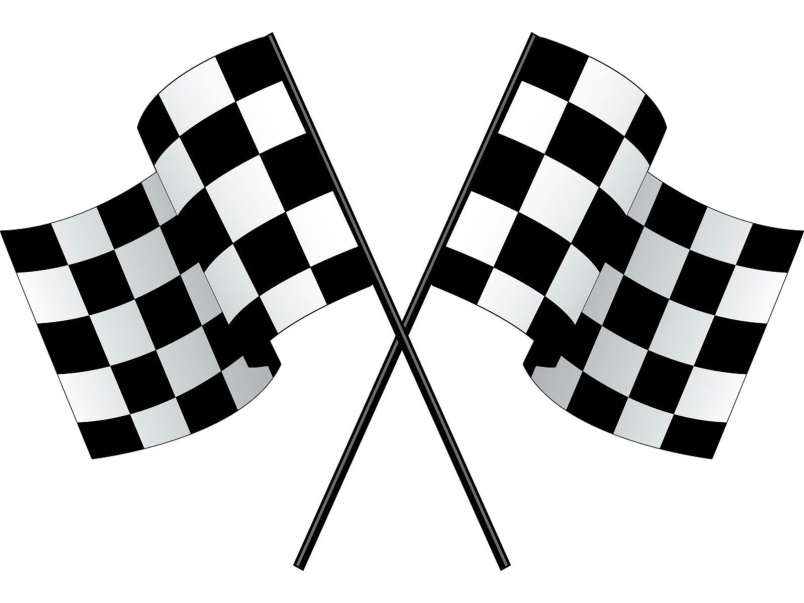 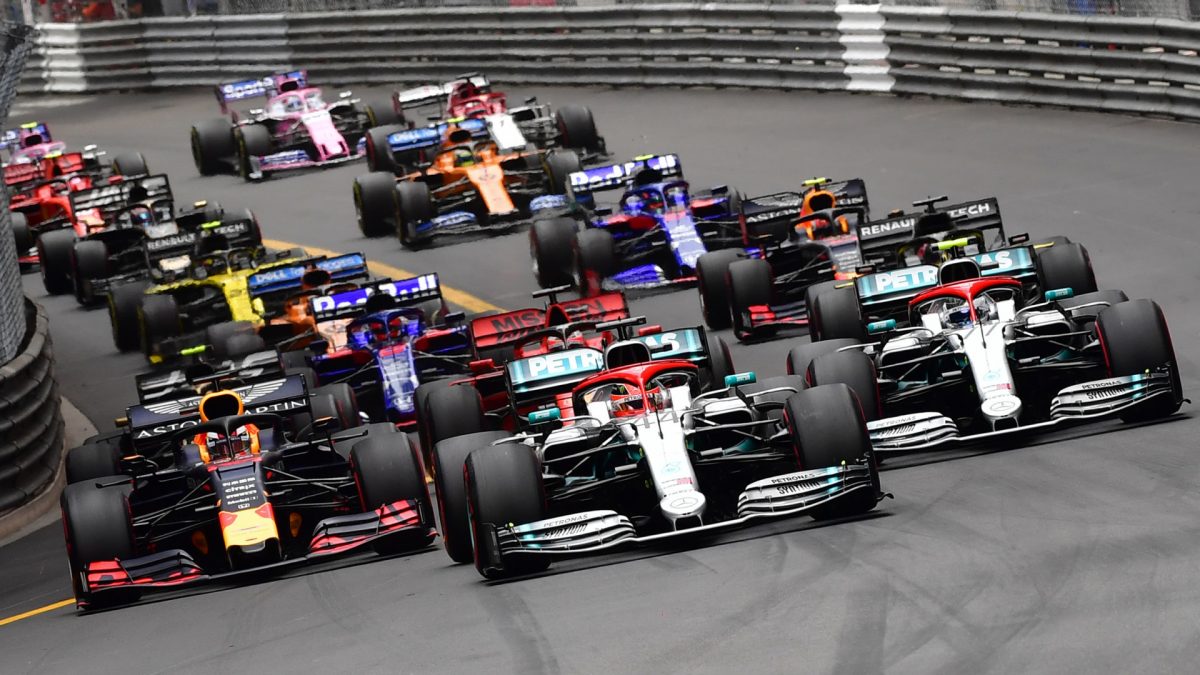 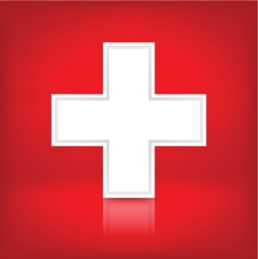 ФИНИШ
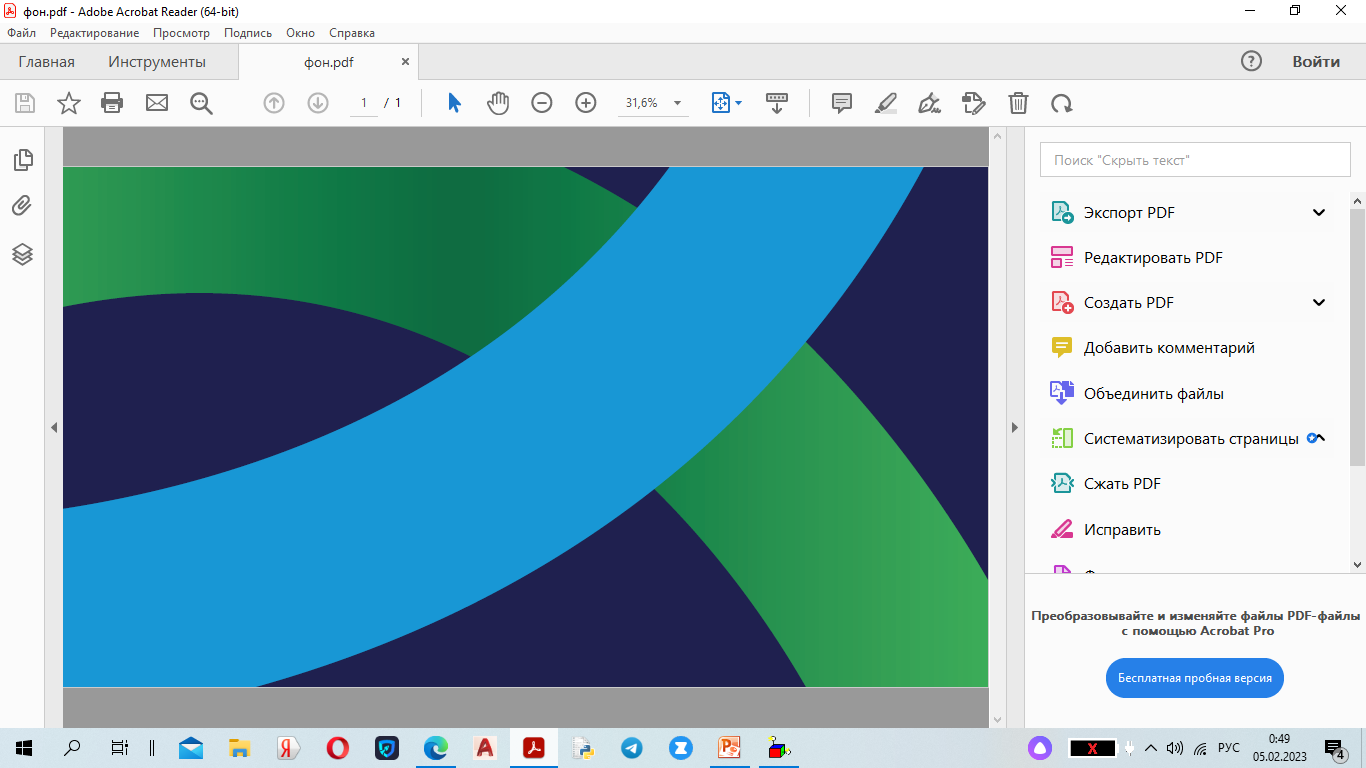 5 РАУНД
 КЛАССИКА ЖАНРА
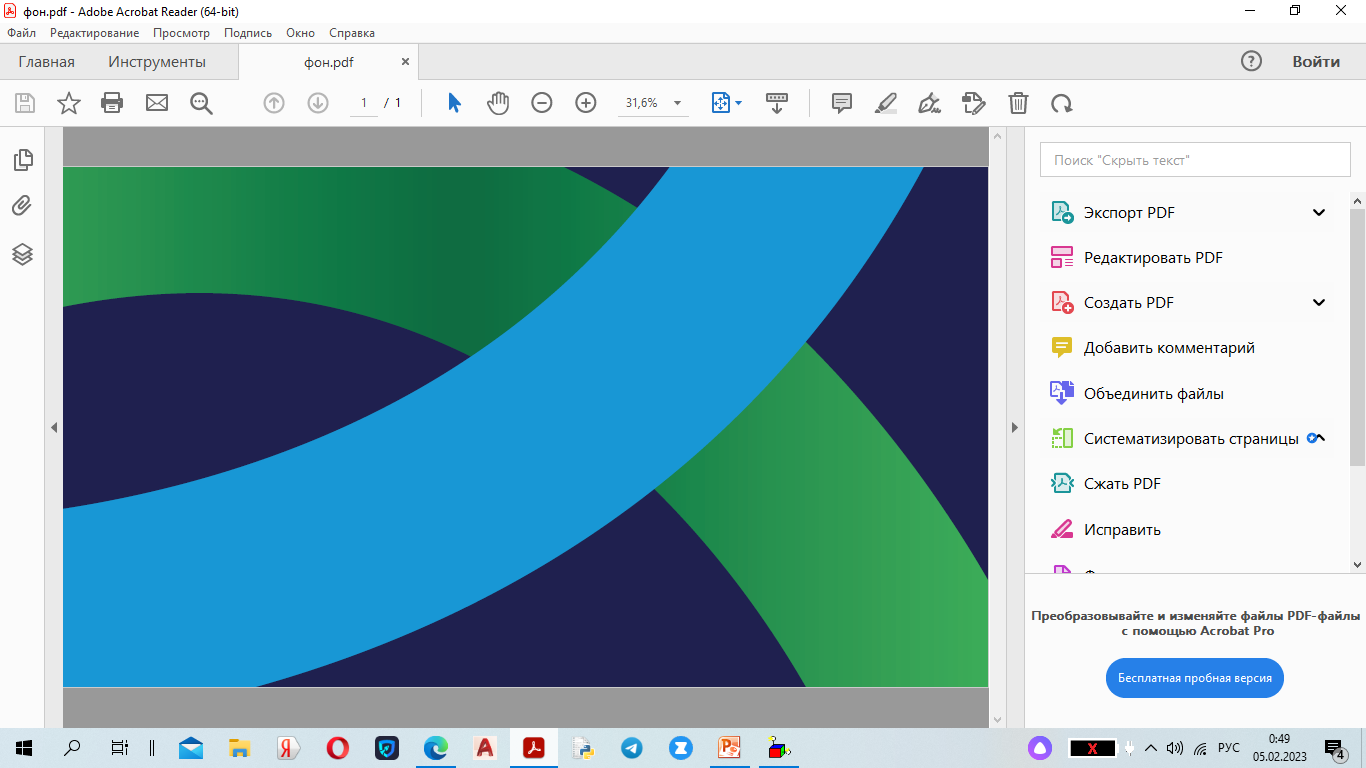 ГДЕ  ЛОГИКА ?
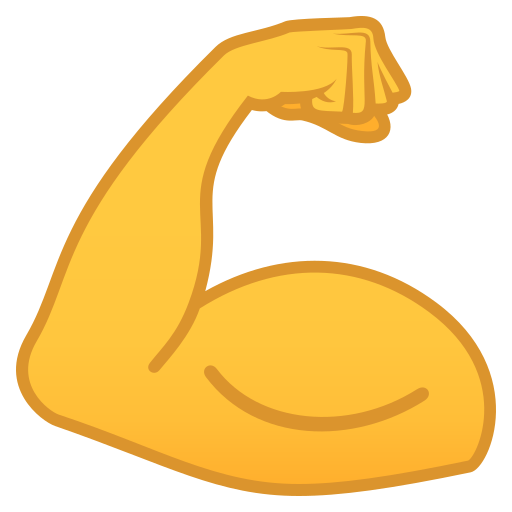 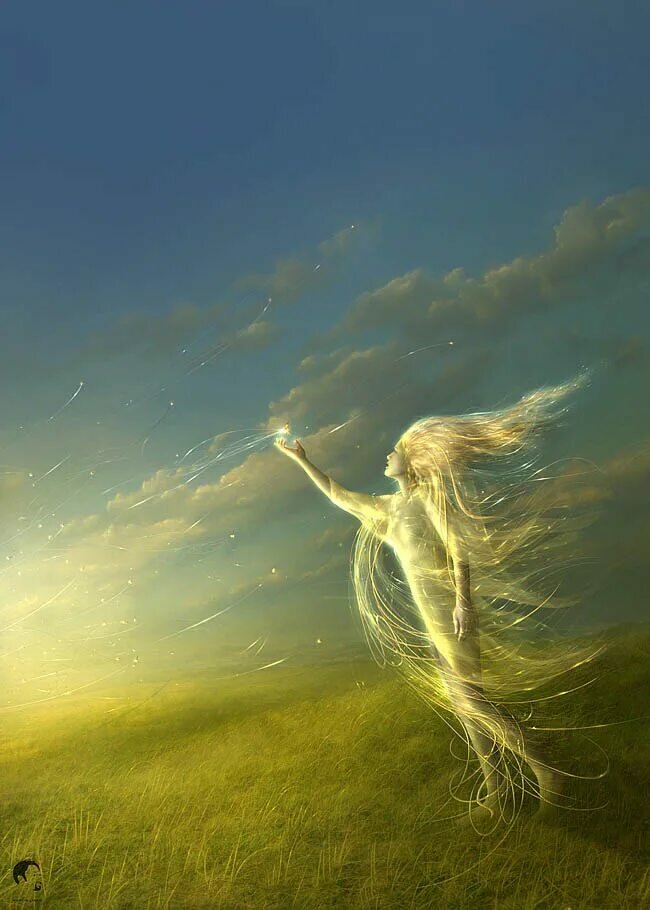 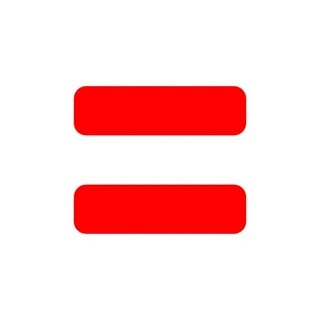 «Равенство духа – равенство силы»
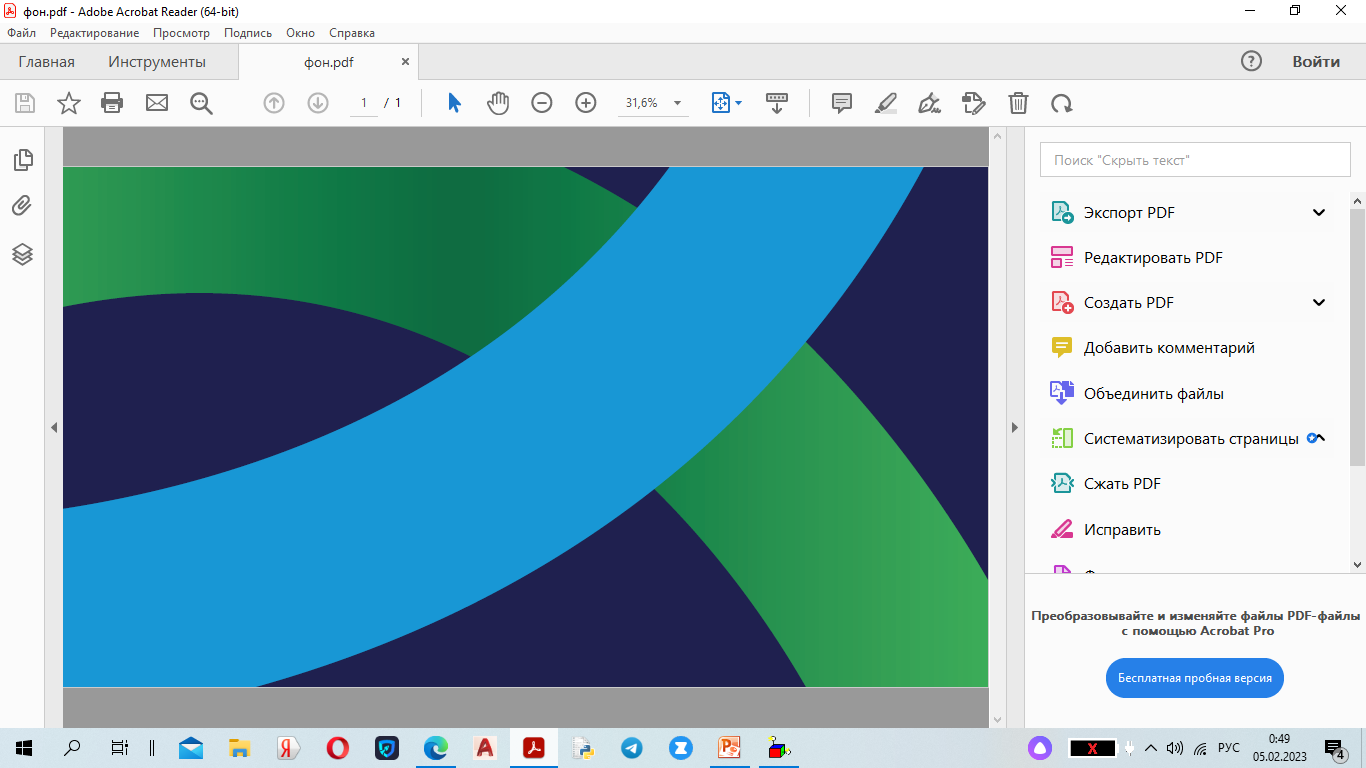 ГДЕ  ЛОГИКА ?
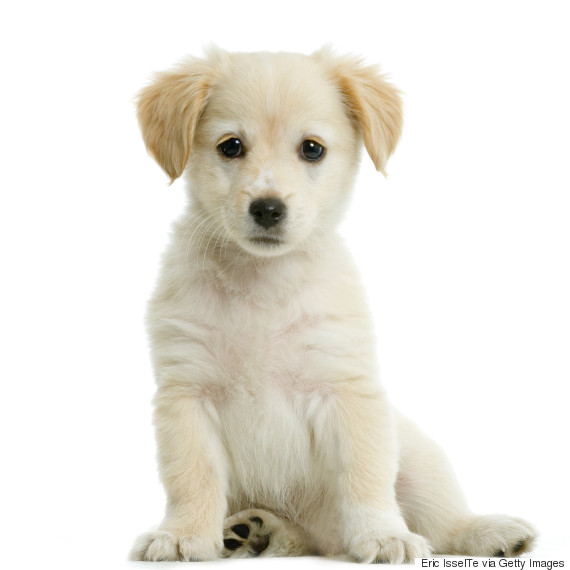 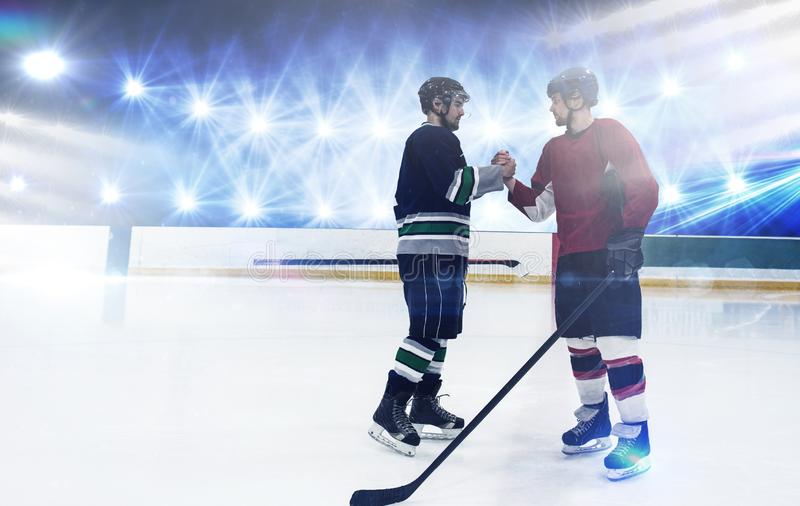 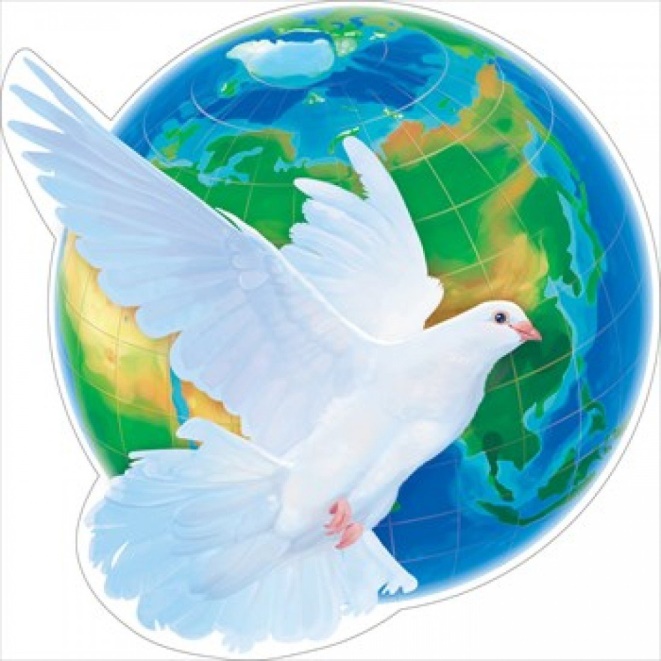 От дружбы в спорте — к миру на Земле
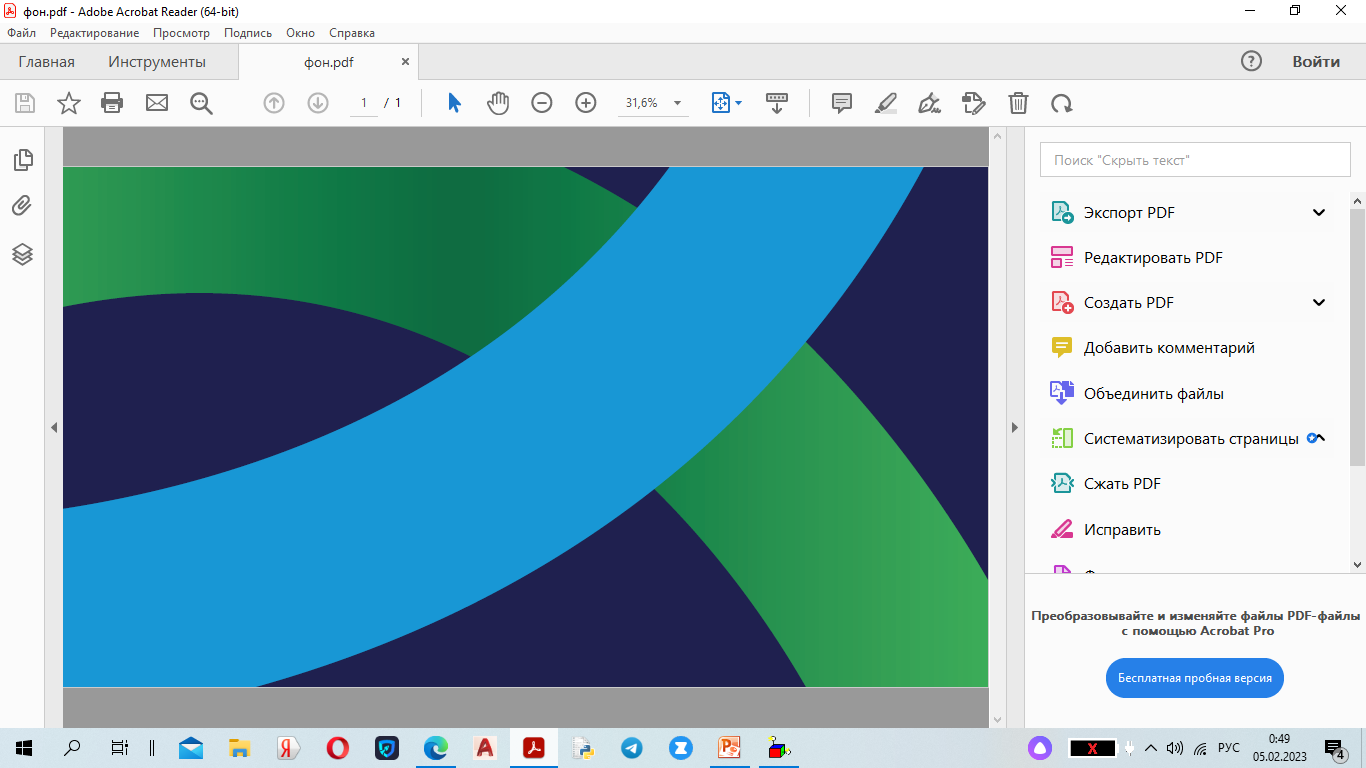 ГДЕ  ЛОГИКА ?
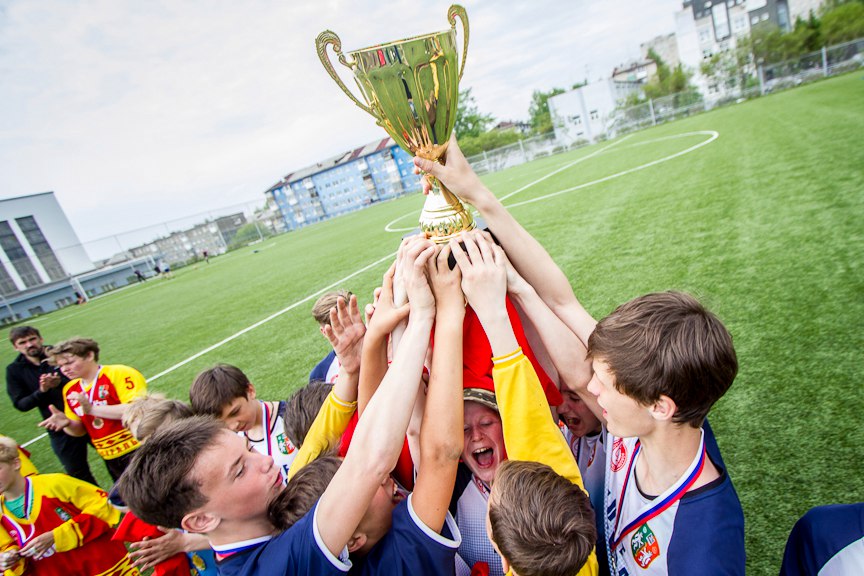 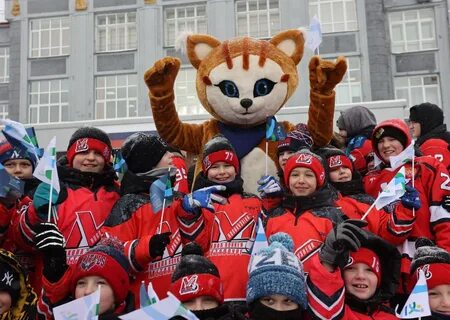 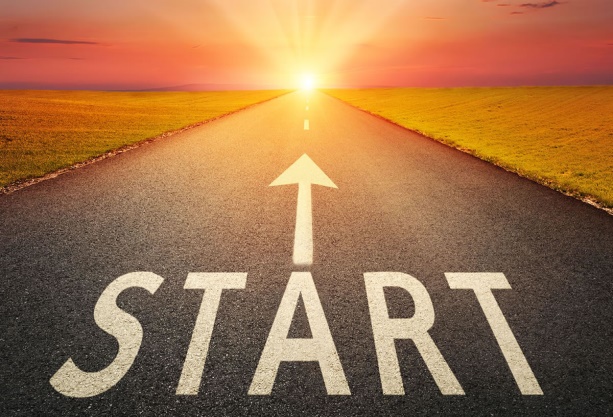 «Дети Азии — начало побед»
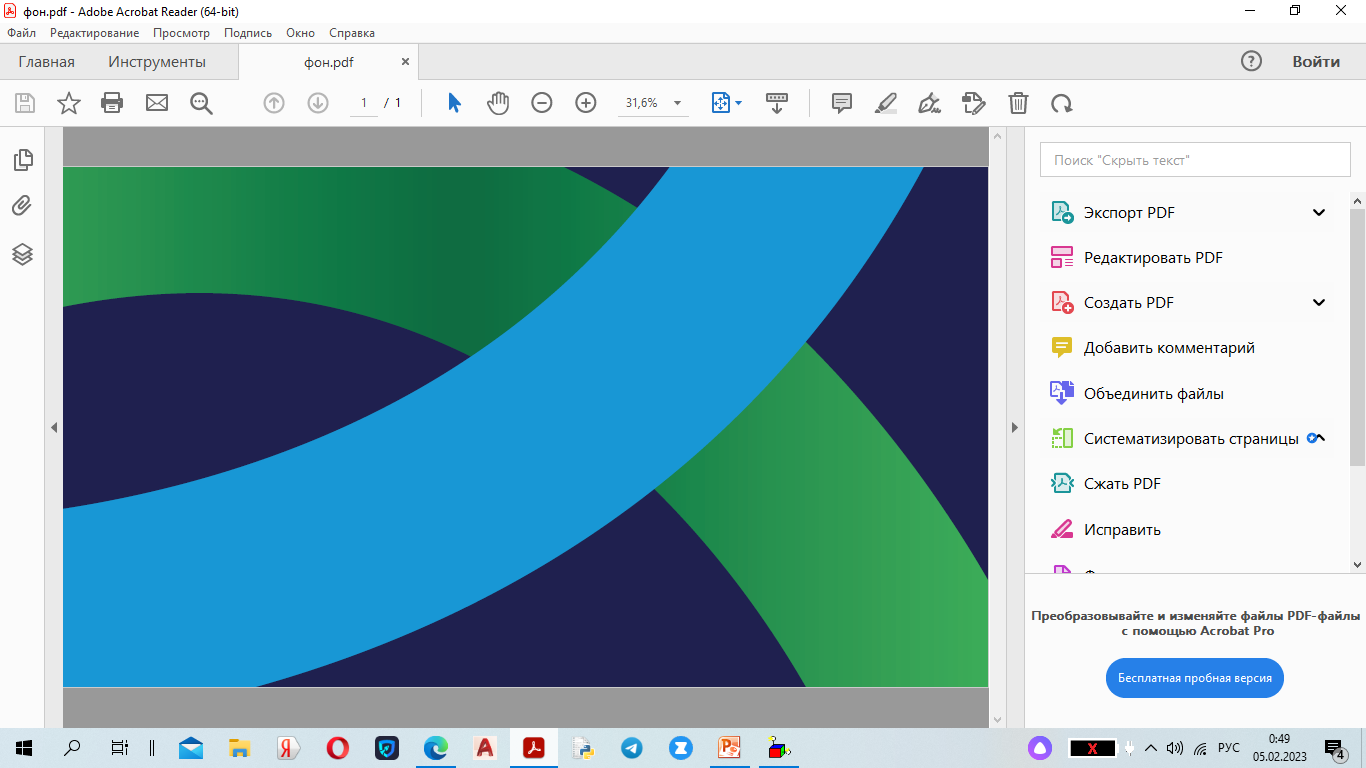 ГДЕ  ЛОГИКА ?
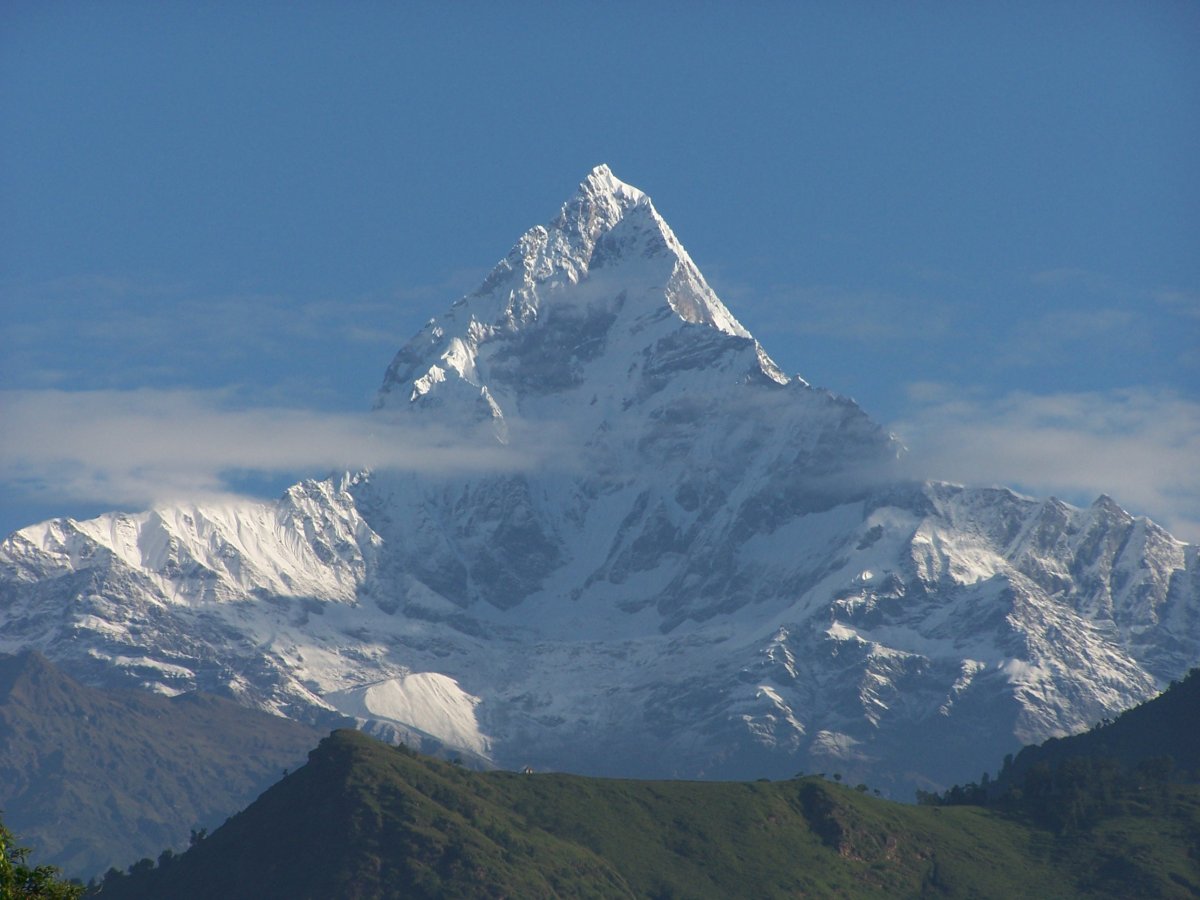 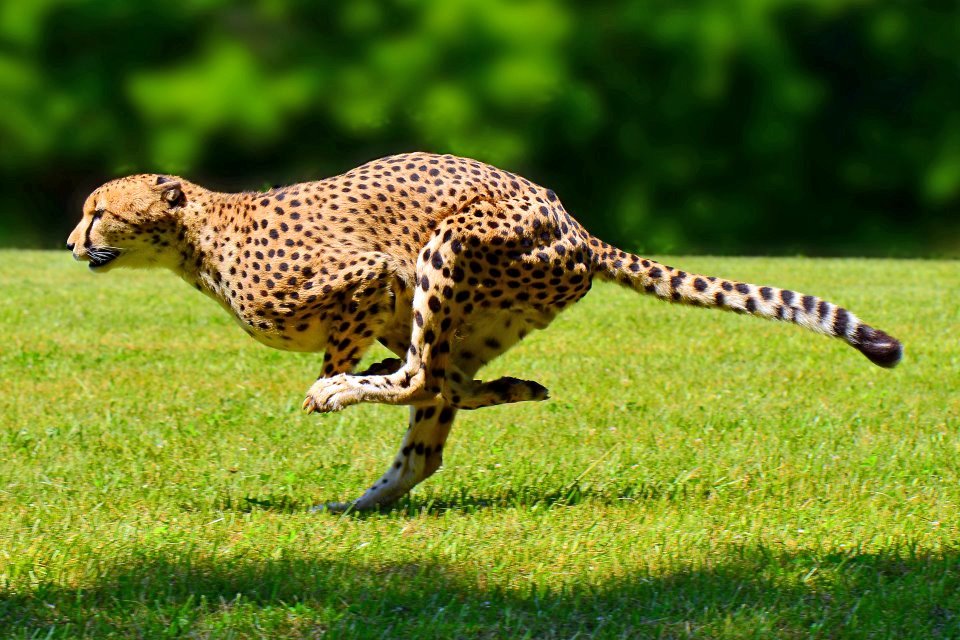 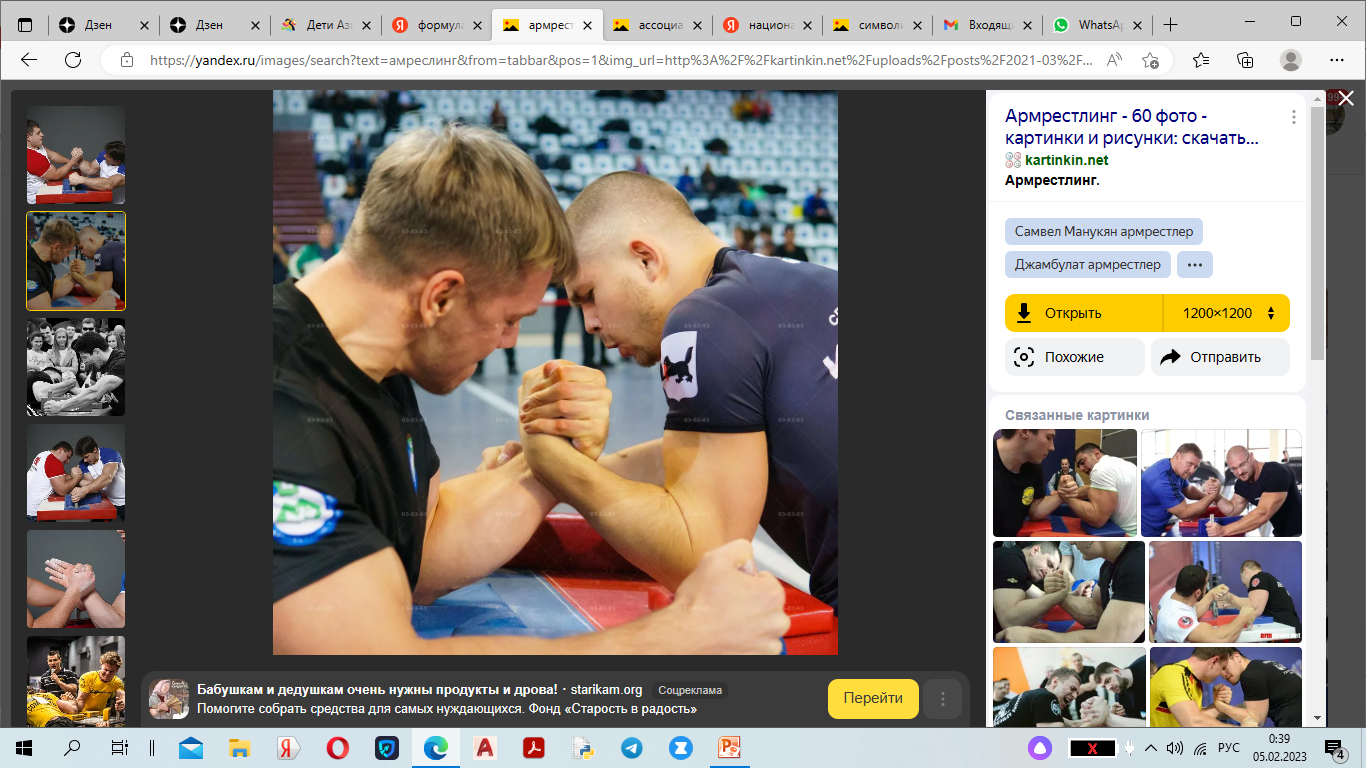 «Быстрее. Выше. Сильнее»
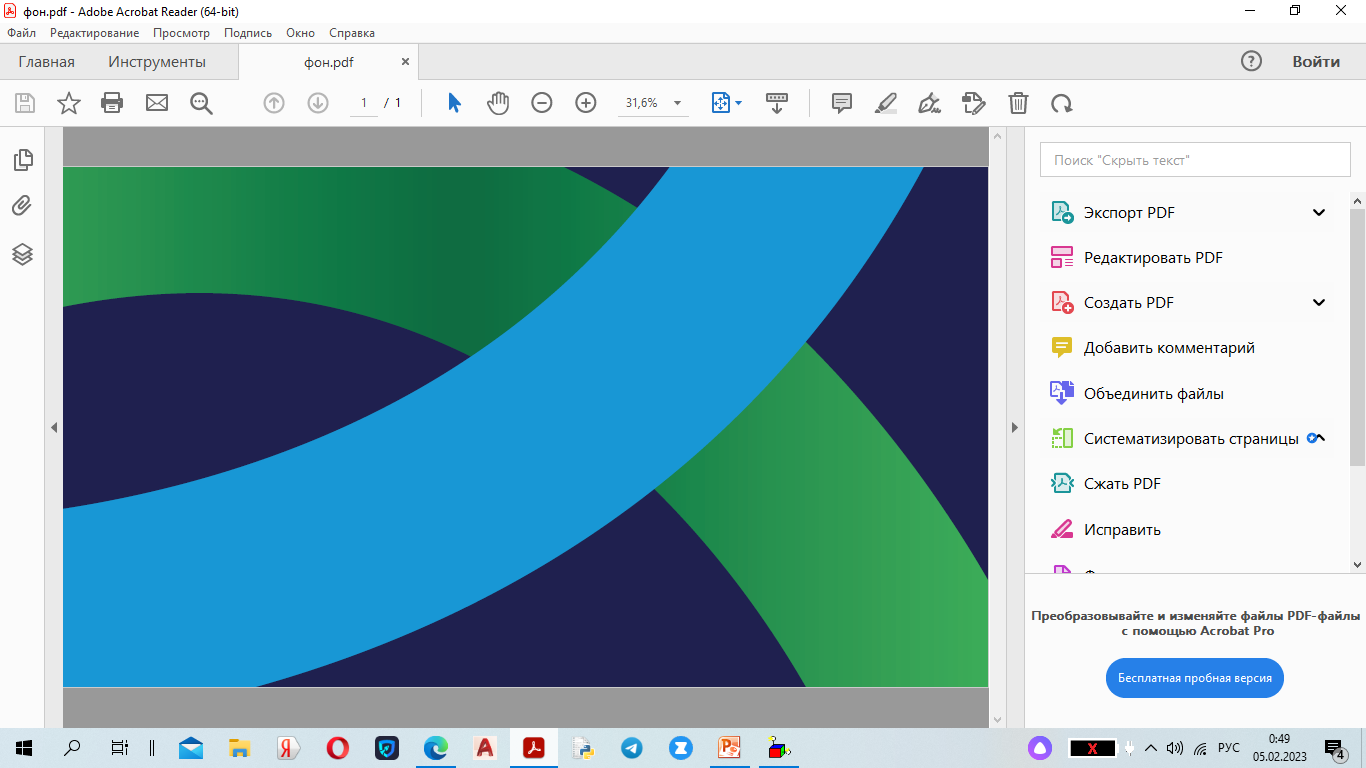 ГДЕ
 ЛОГИКА ?